TRƯỜNG TIỂU HỌC PHÚC LỢI
CHÀO MỪNG CÁC CON ĐẾN TIẾT HỌC MÔN TIẾNG VIỆT 1
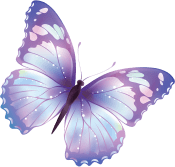 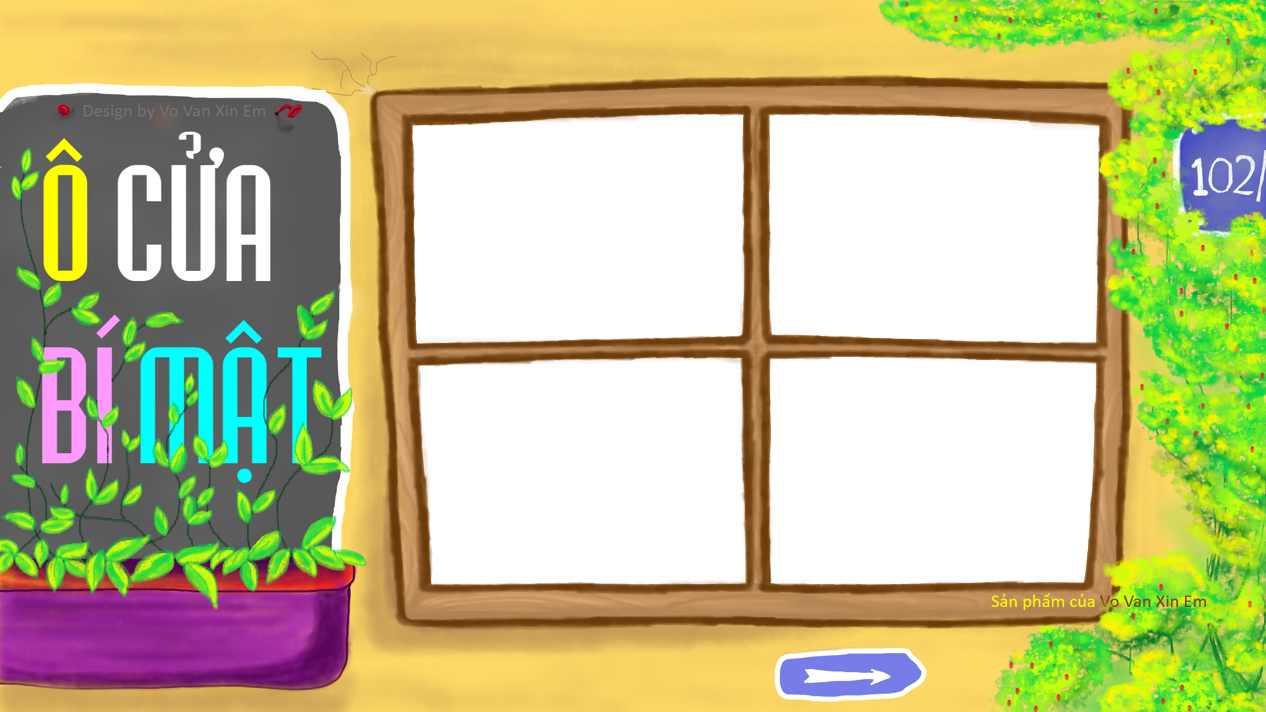 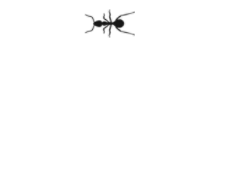 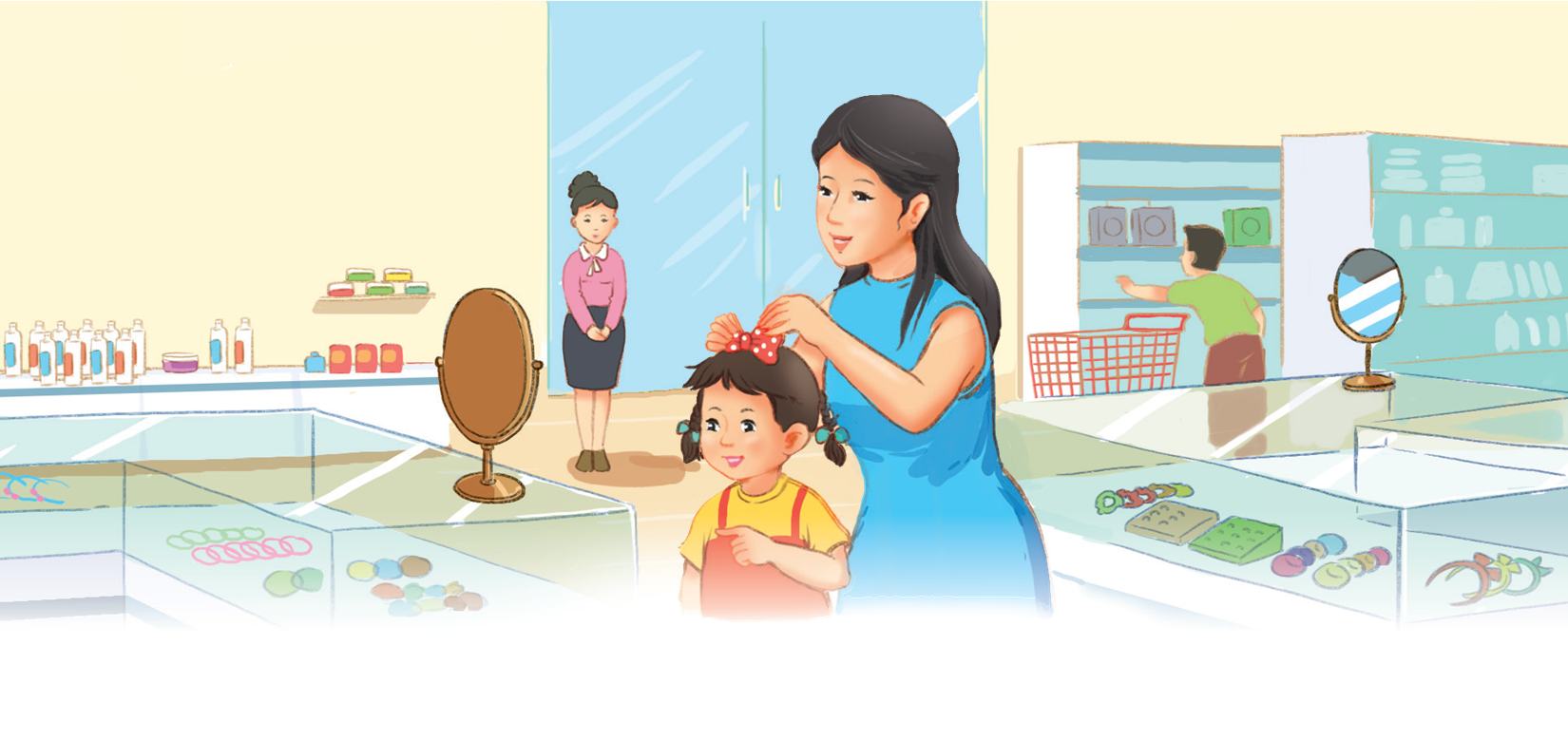 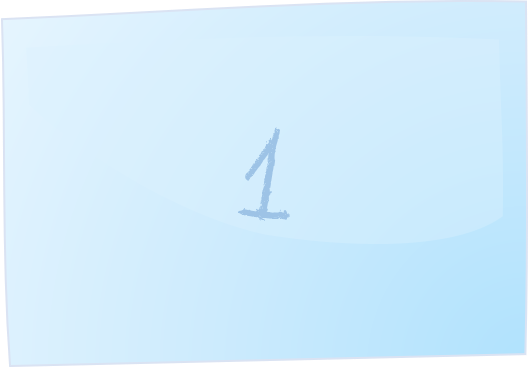 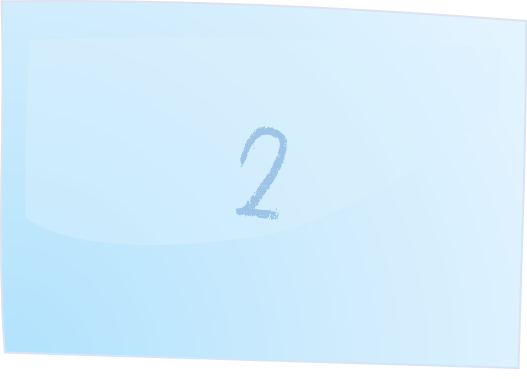 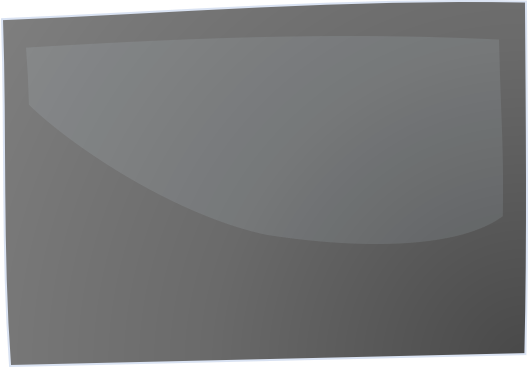 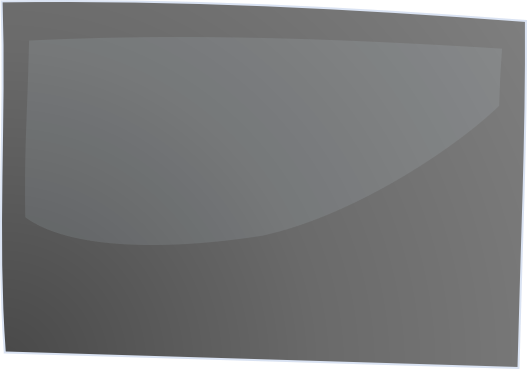 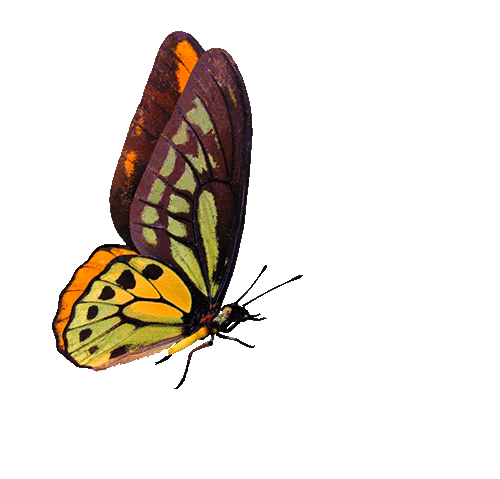 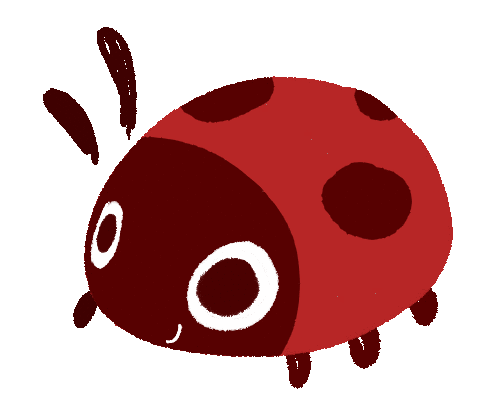 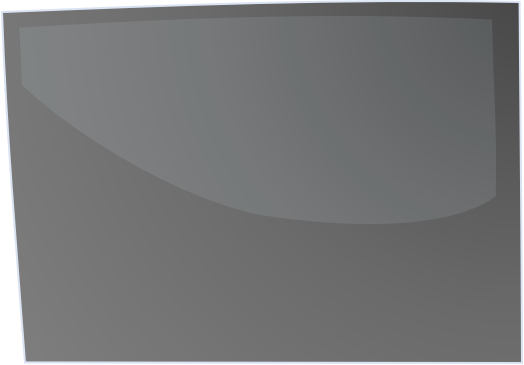 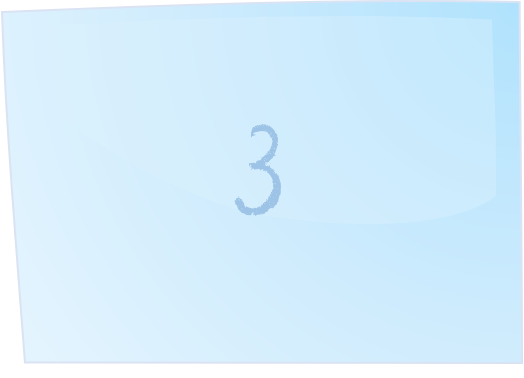 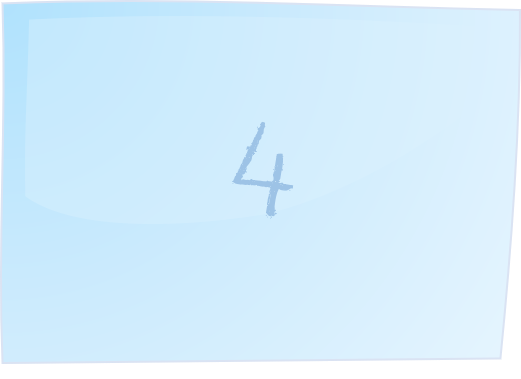 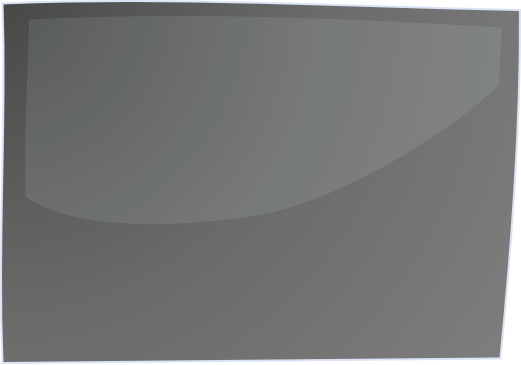 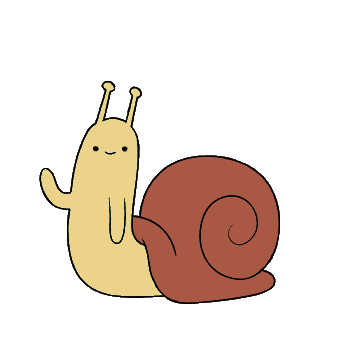 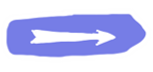 chú hề
chợ cá
cá dữ
Trở về
che ô
lá khô
lá hẹ
Trở về
Dì Kha cho Hà đi chợ.
Trở về
Chị cho bé cá cờ.
Trở về
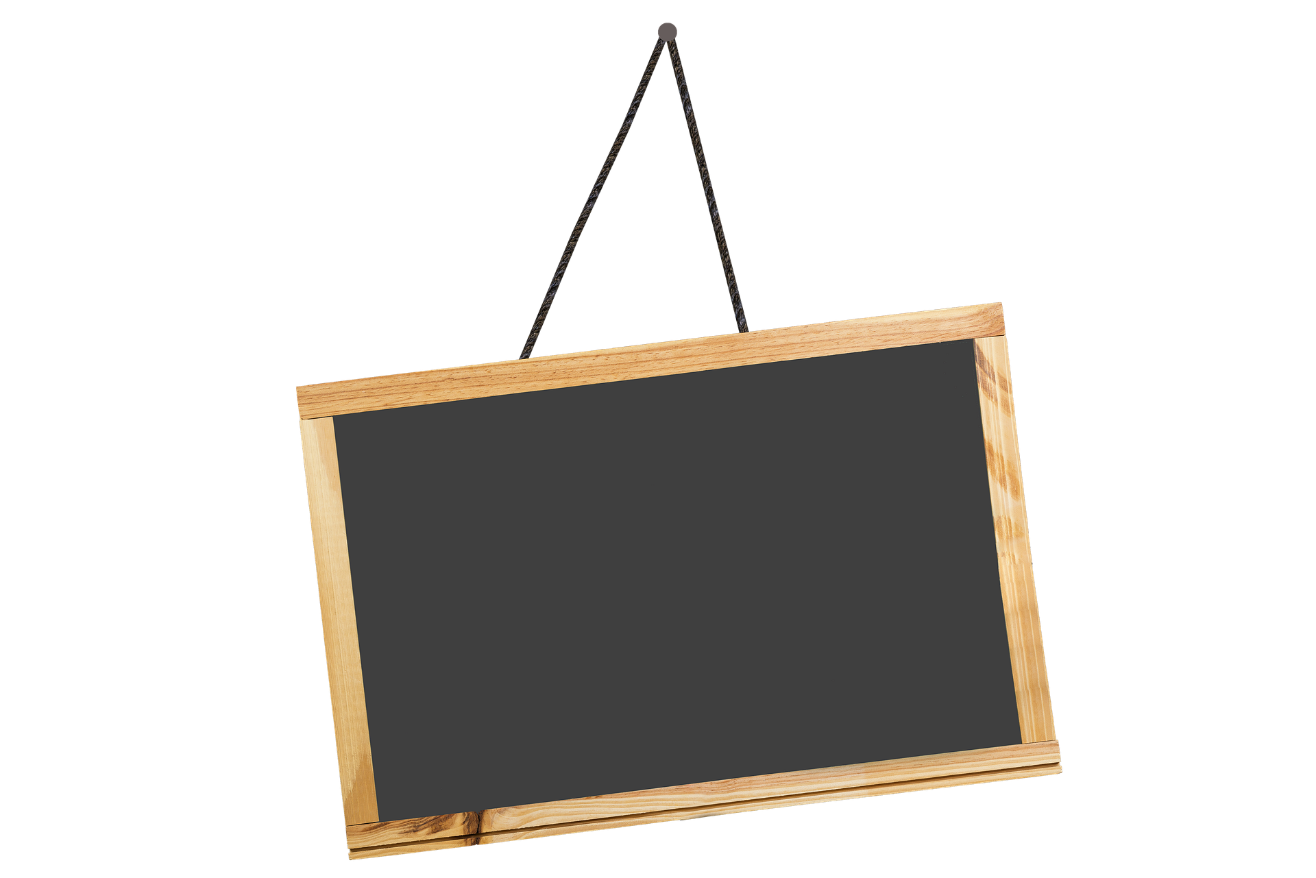 01
NHẬN BIẾT
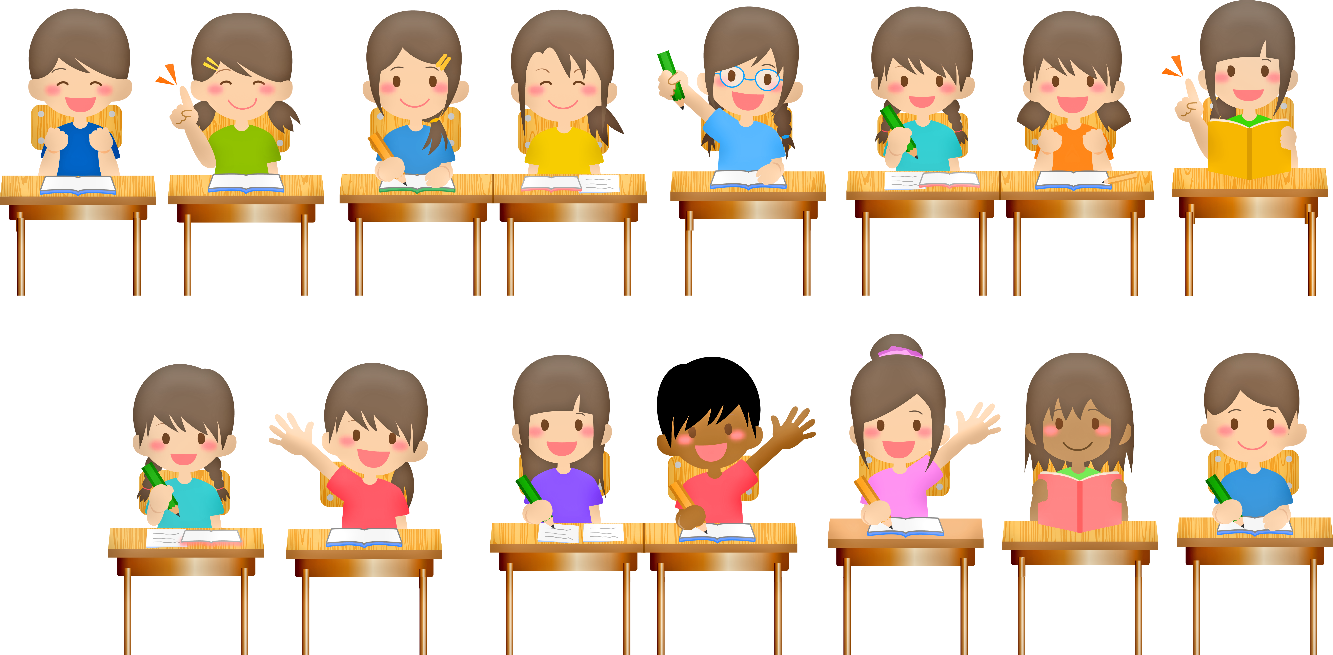 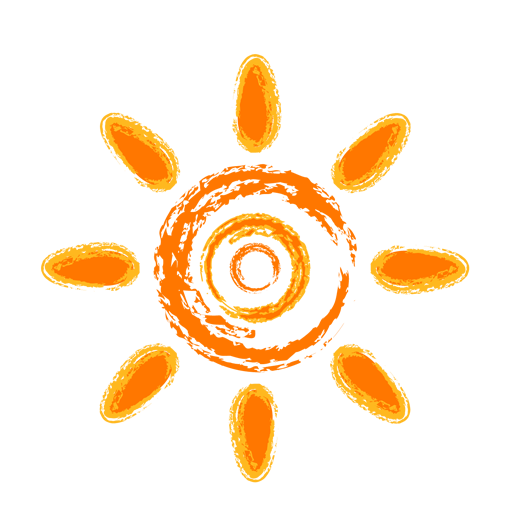 Nhận biết
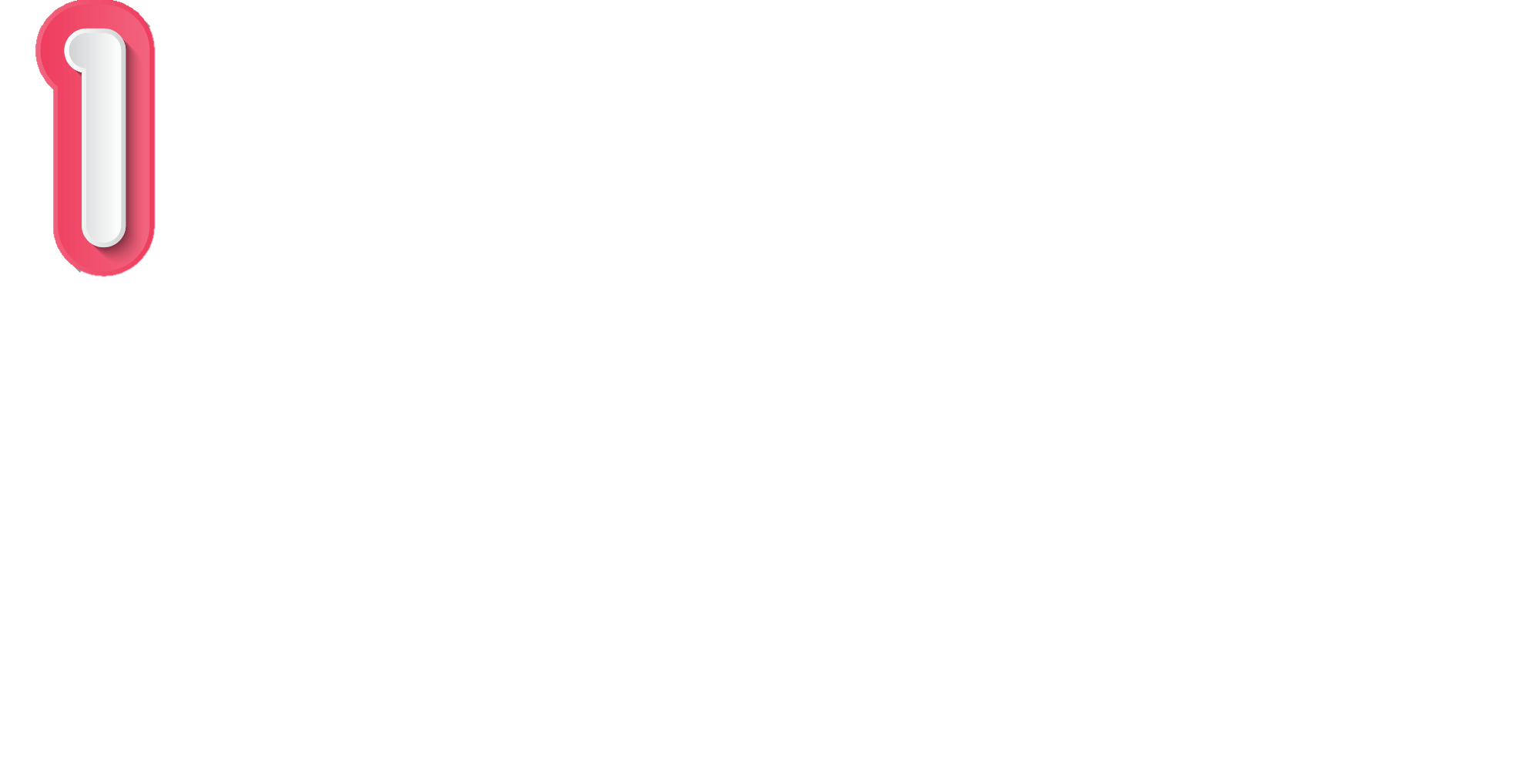 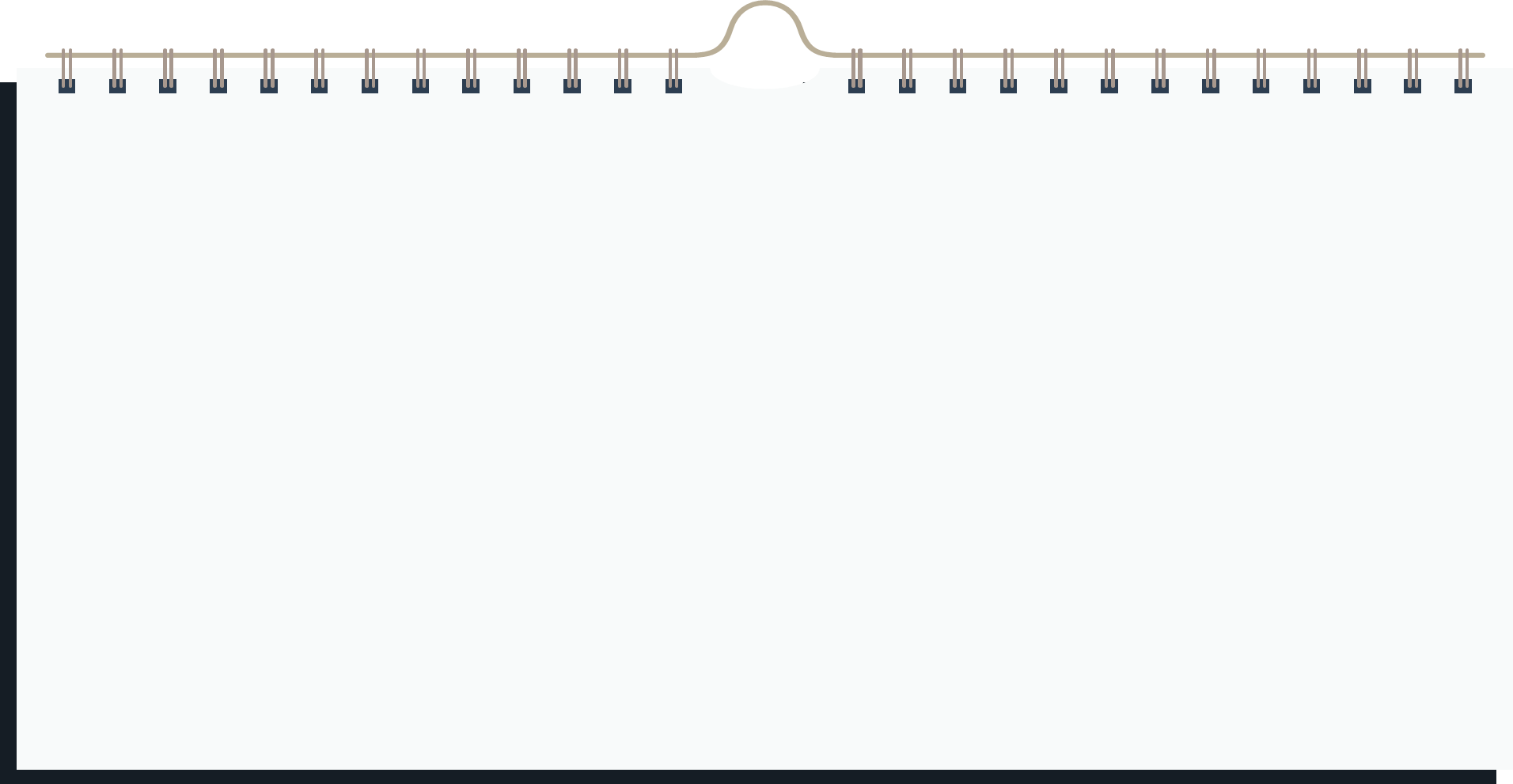 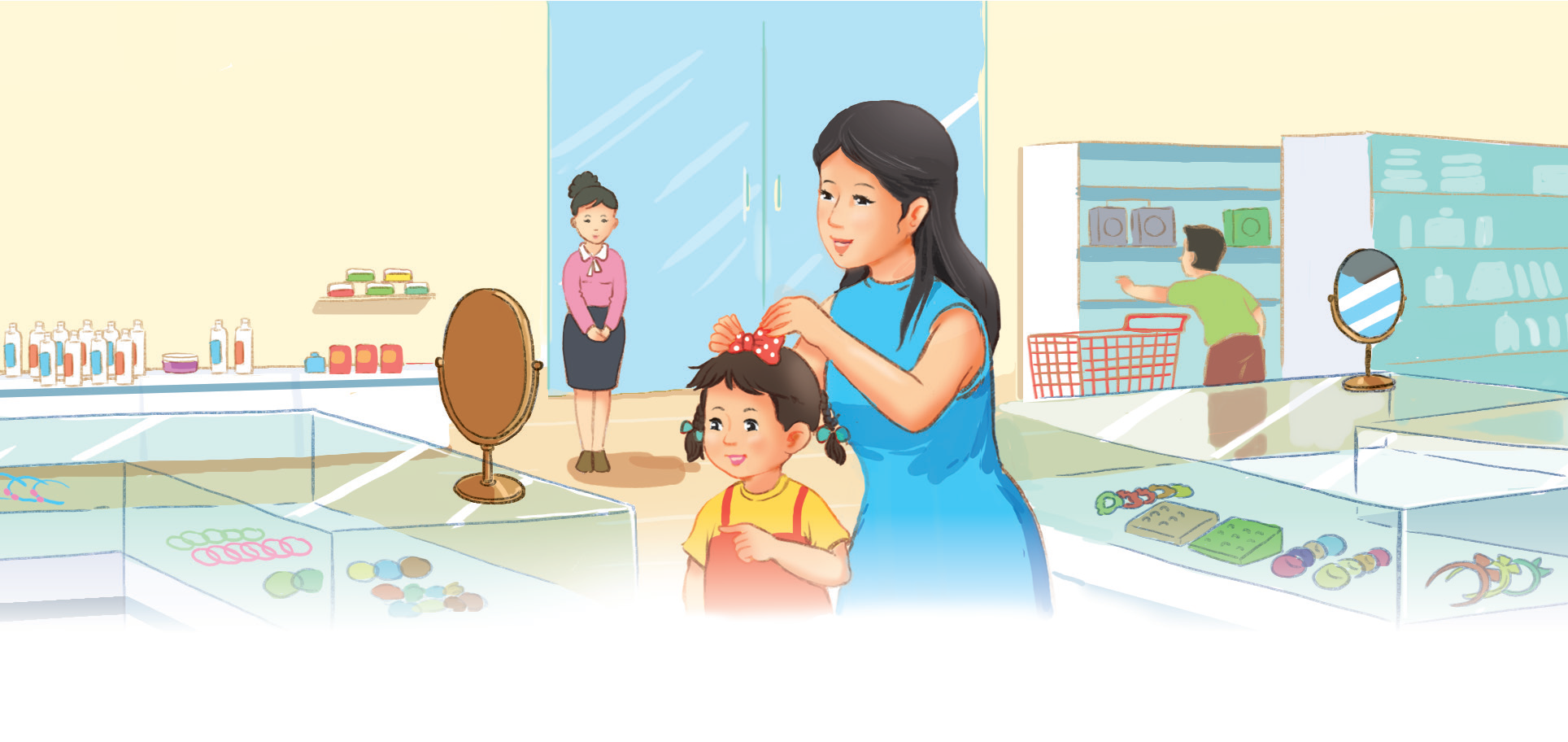 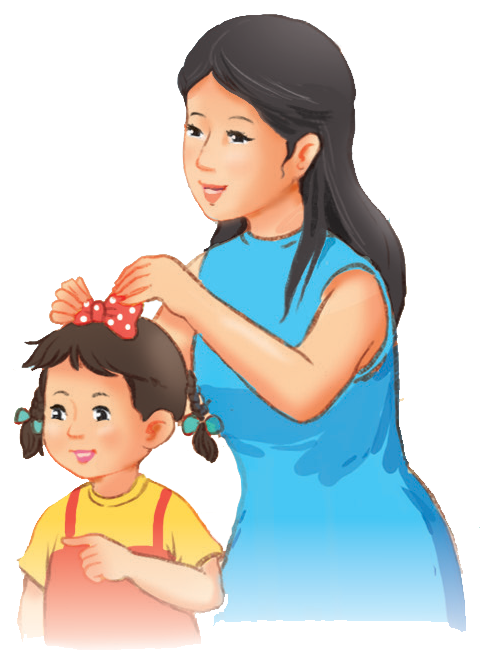 n
Mẹ mua nơ cho Hà.
M
m
BÀI 16
M m N n
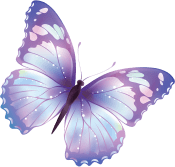 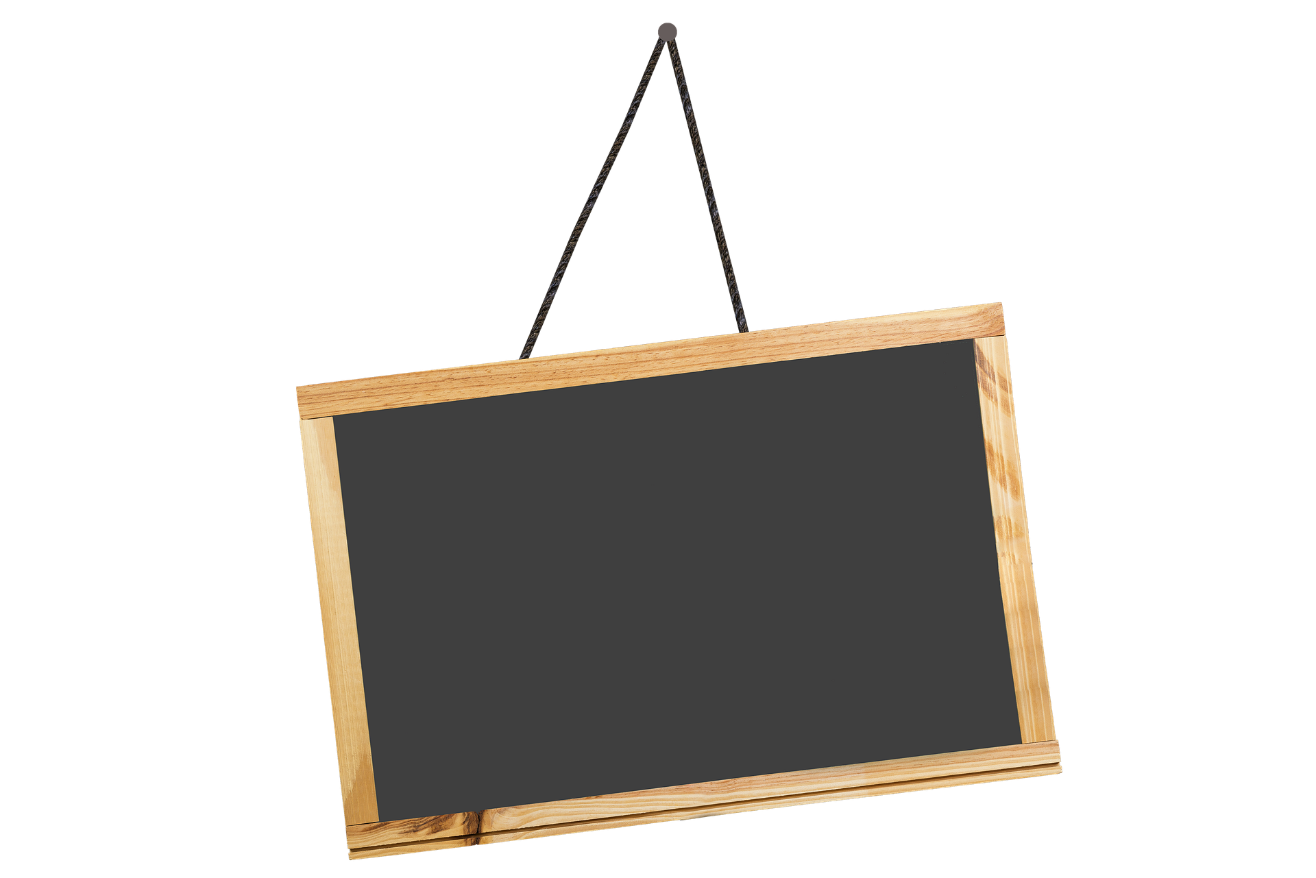 02
ĐỌC
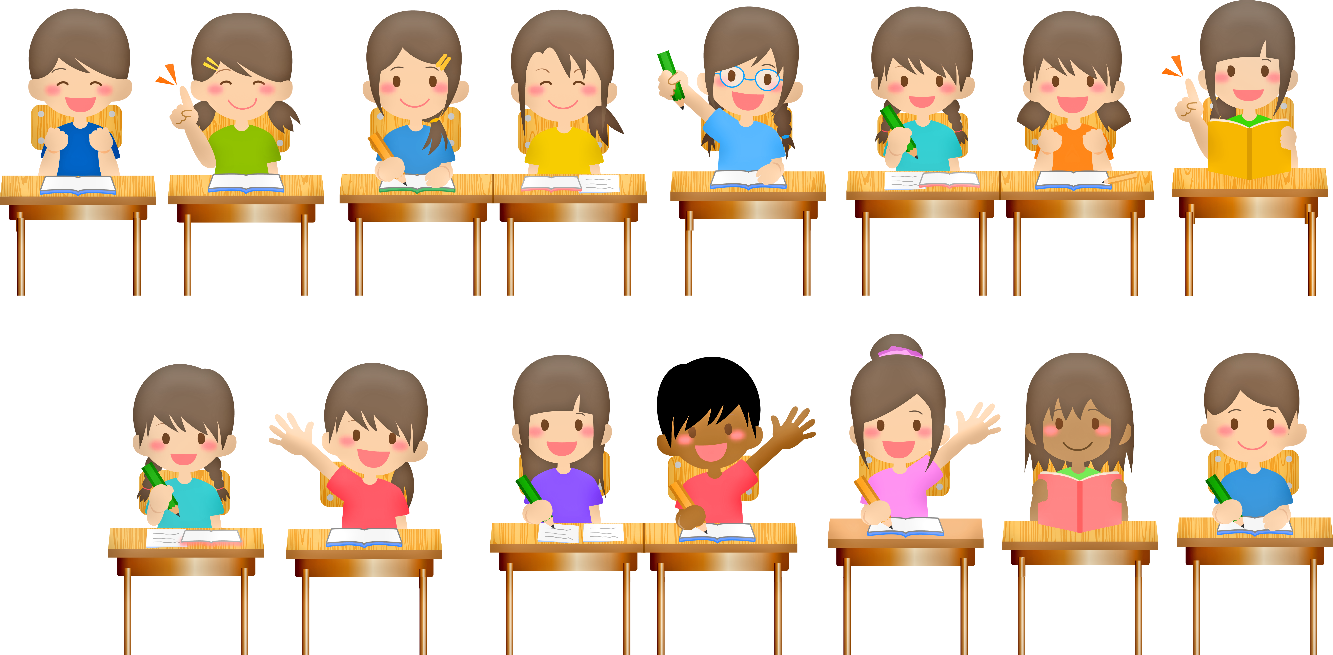 Đọc
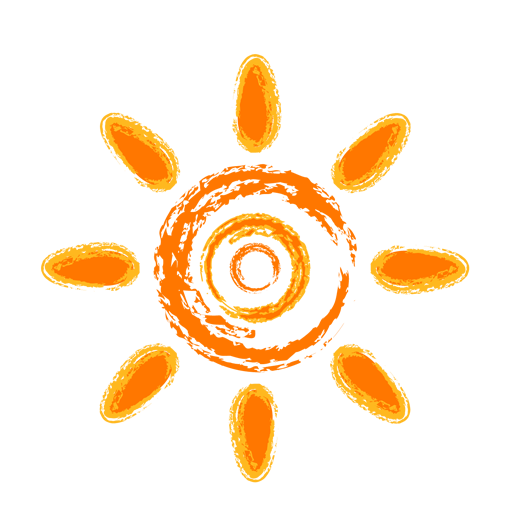 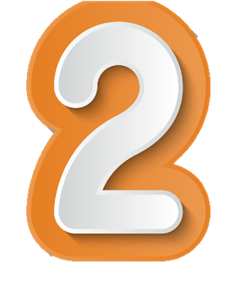 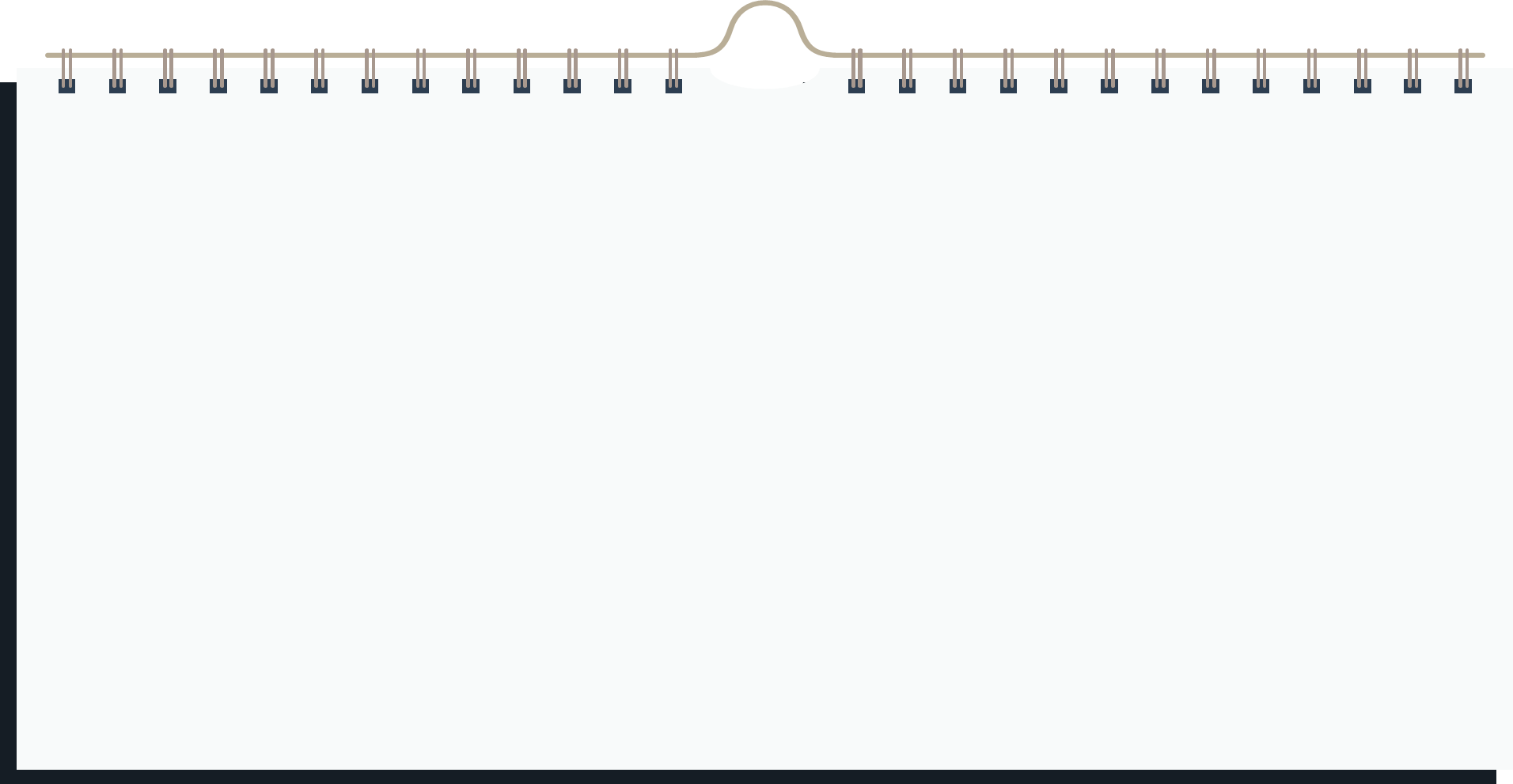 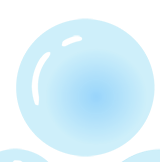 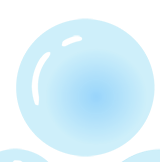 m
n
Đọc
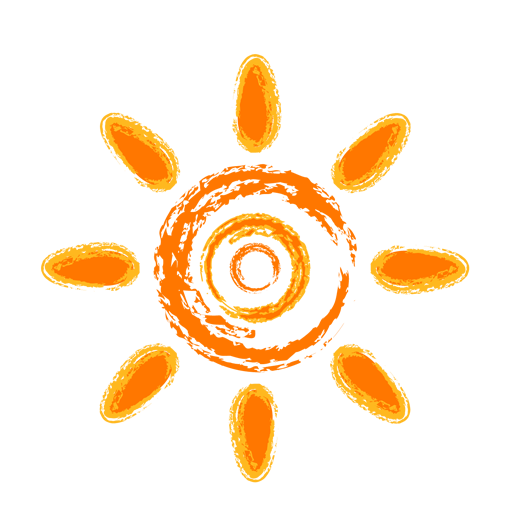 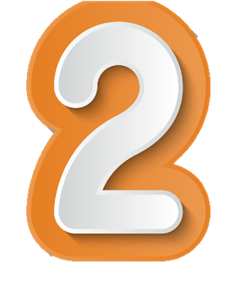 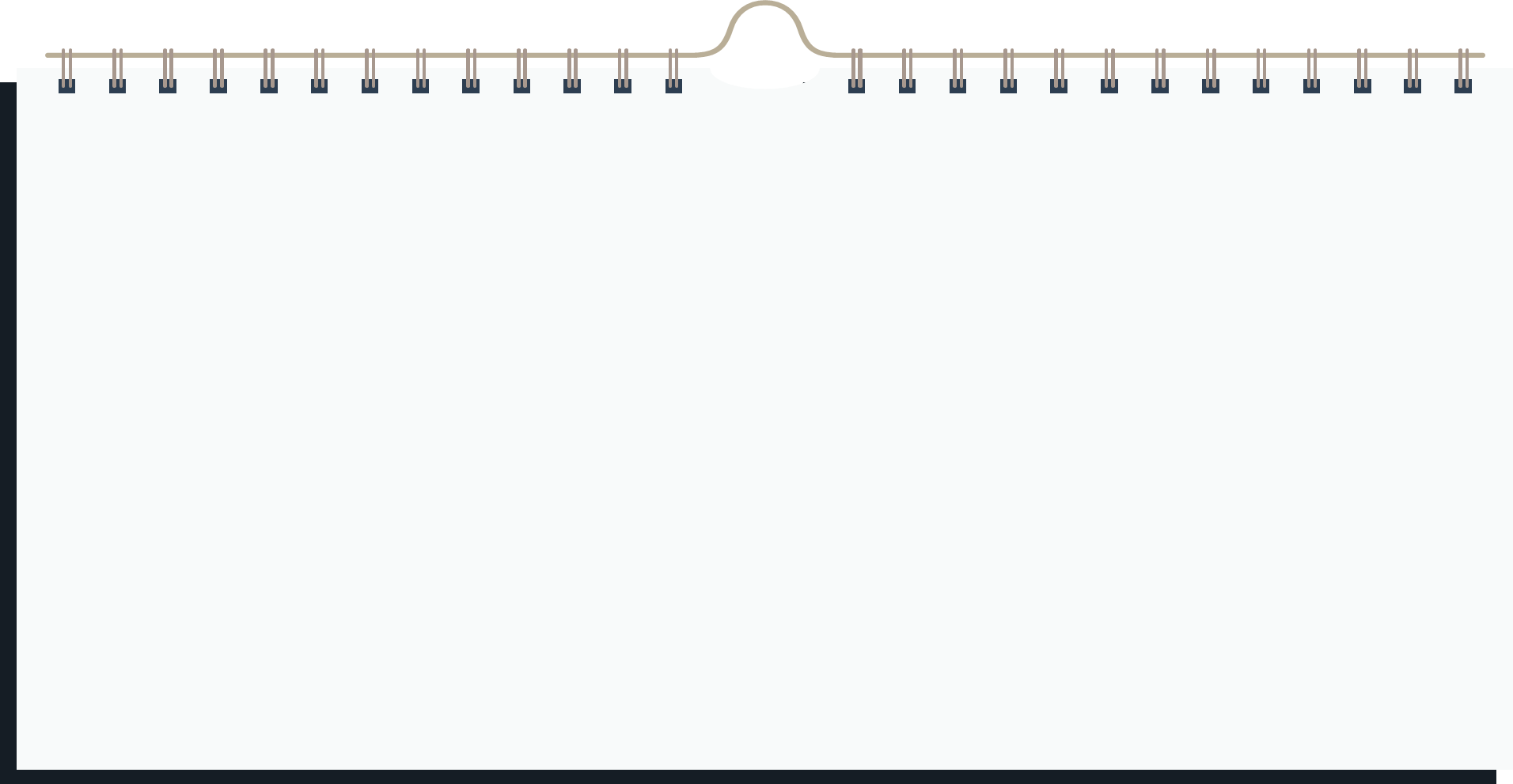 m
n
m
e
n
ơ
mẹ
nơ
Đọc
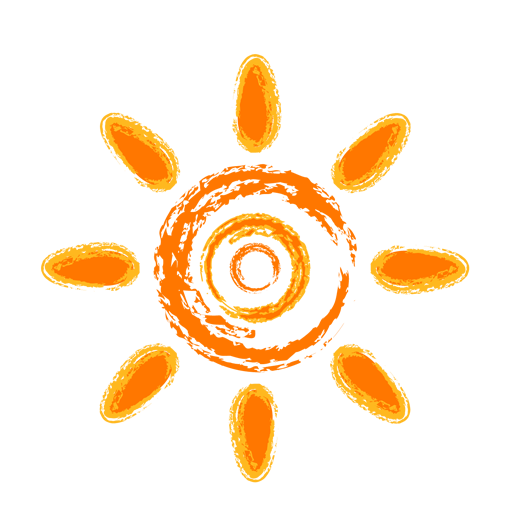 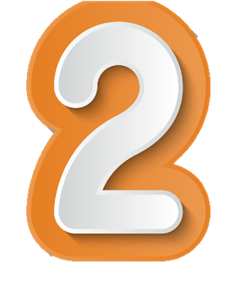 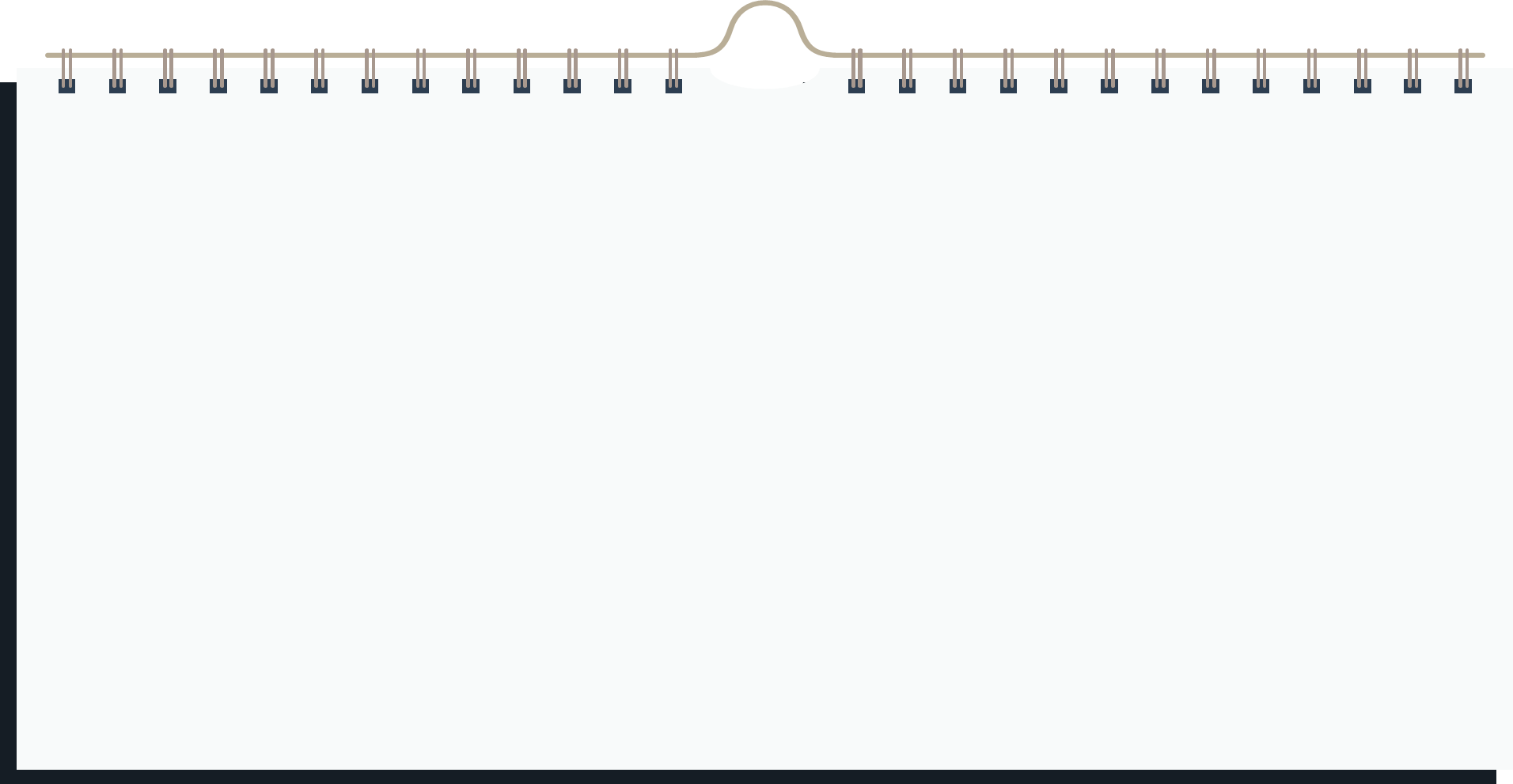 má
mẹ
mỡ
na
nề
nở
Đọc
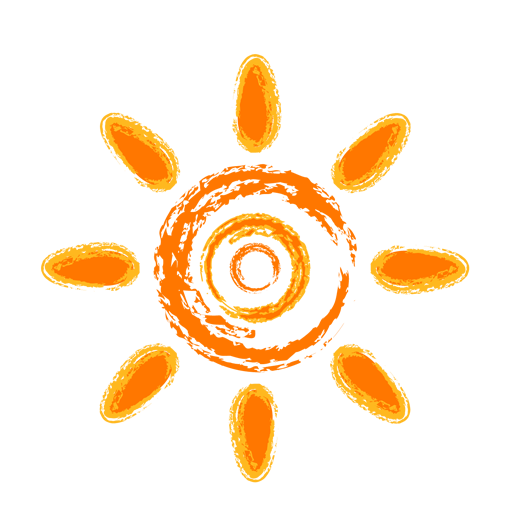 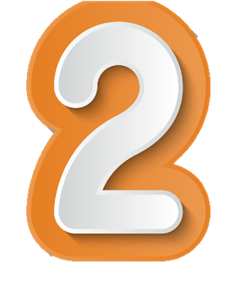 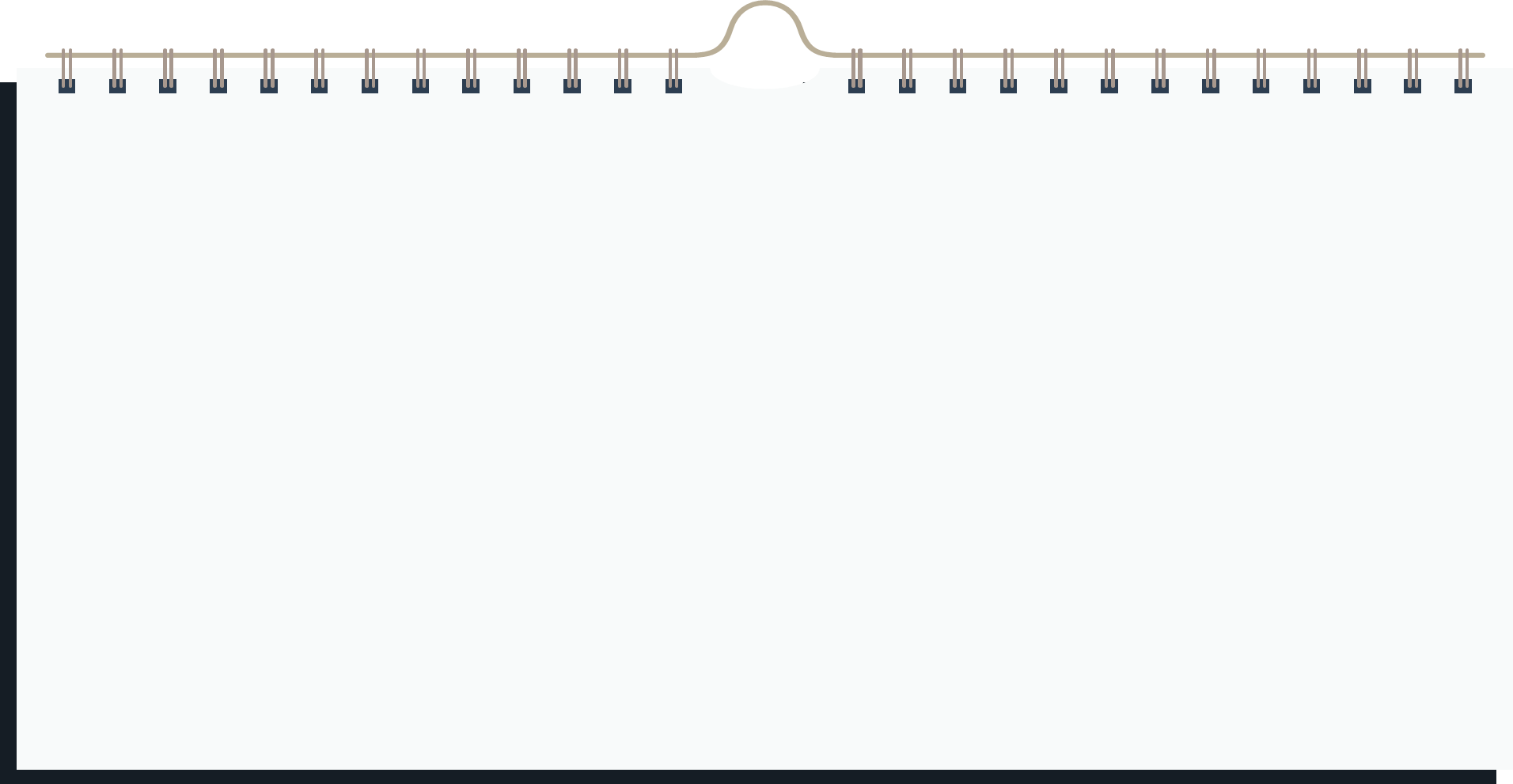 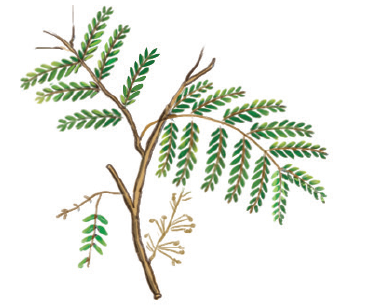 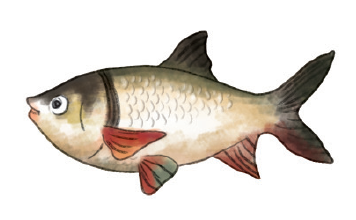 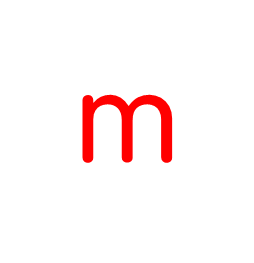 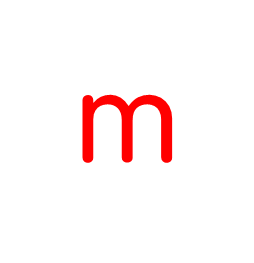 cá mè
lá me
Đọc
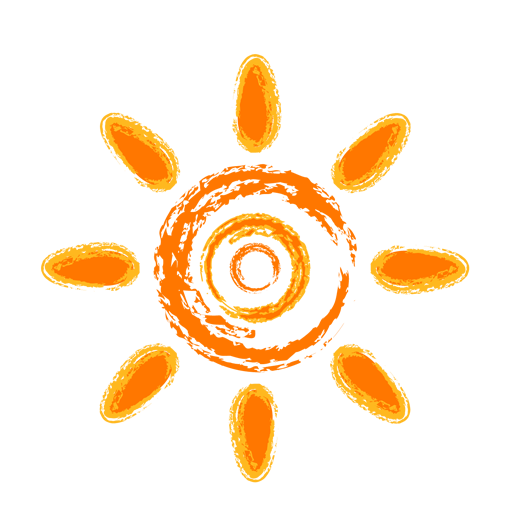 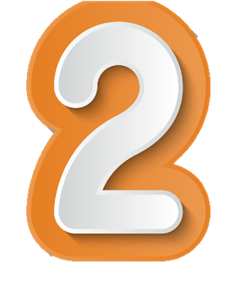 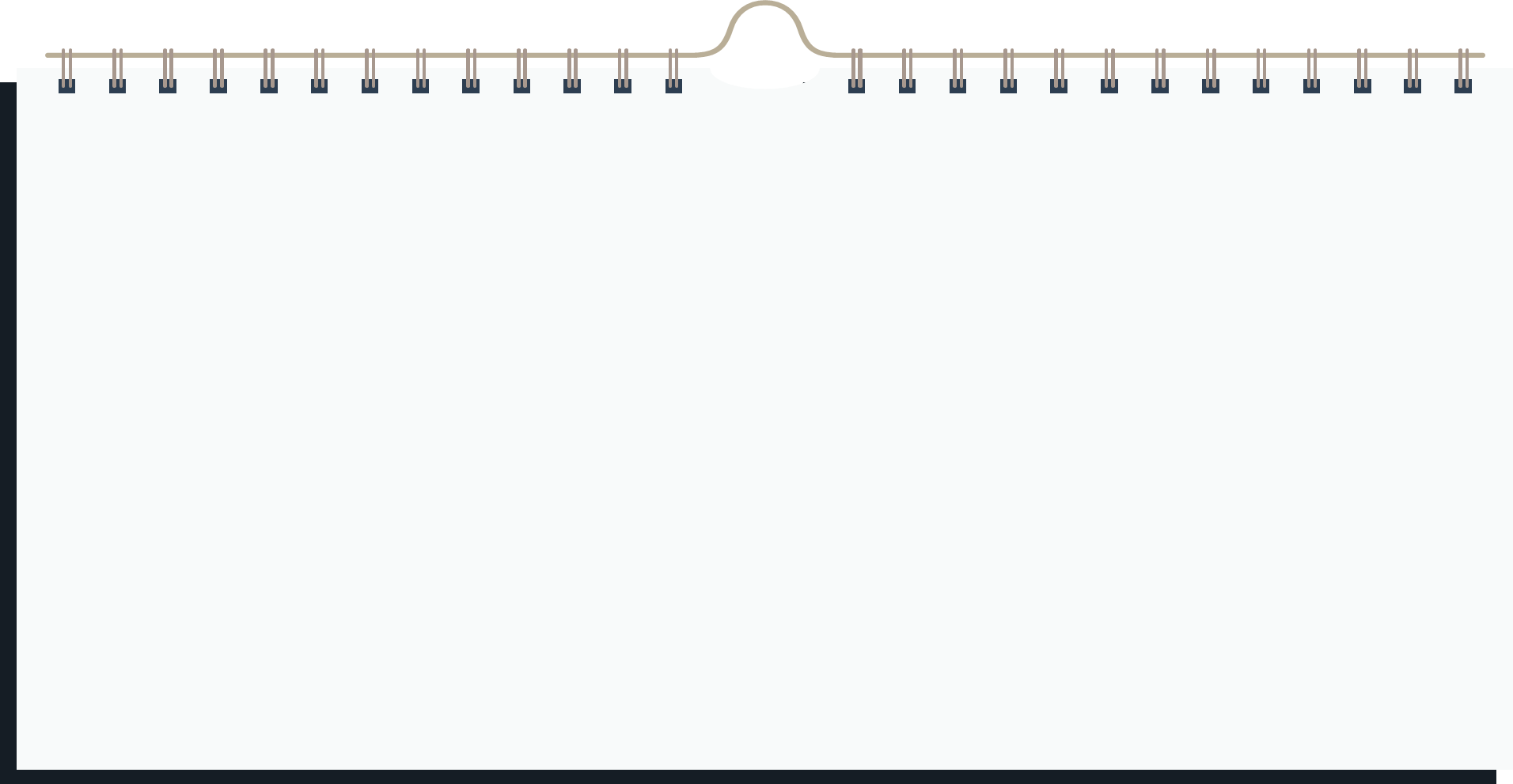 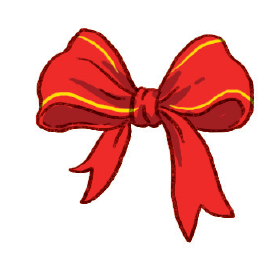 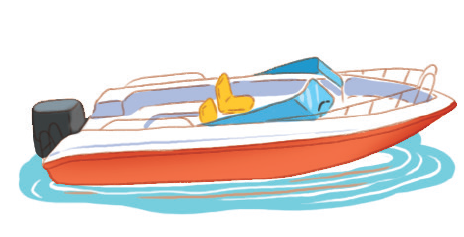 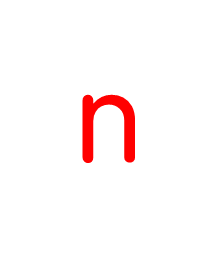 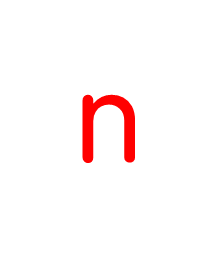 nơ đỏ
ca nô
Đọc
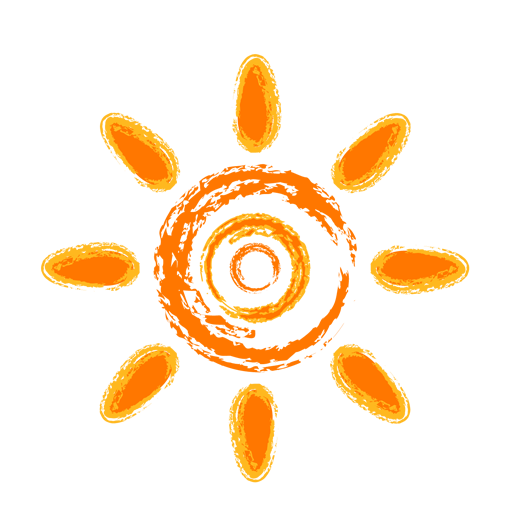 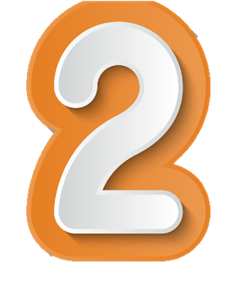 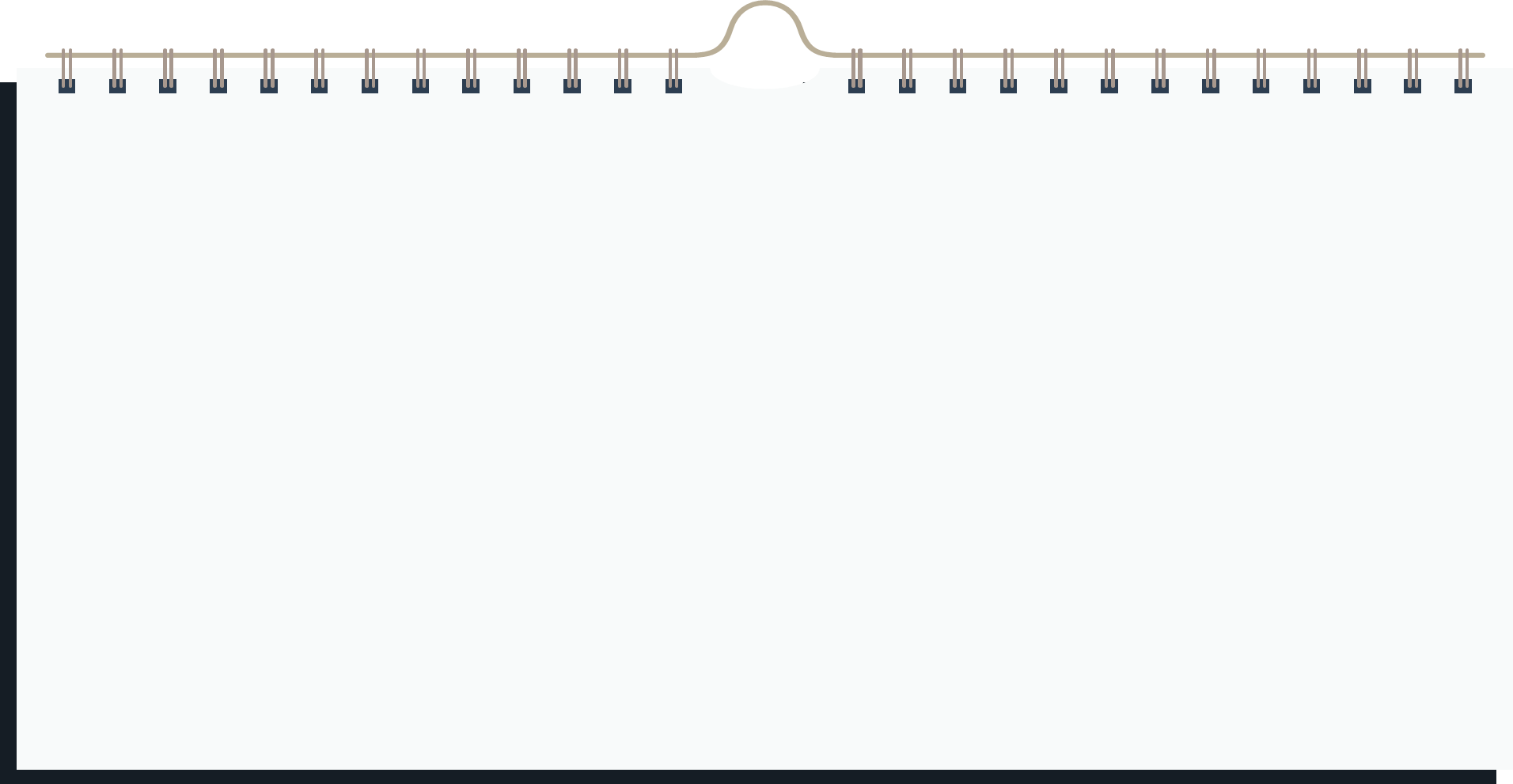 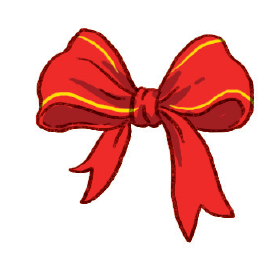 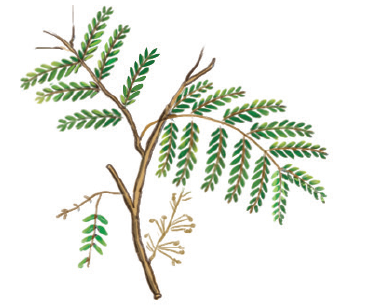 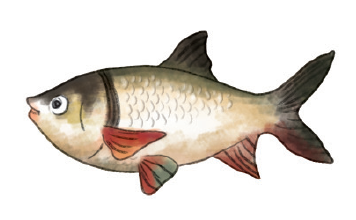 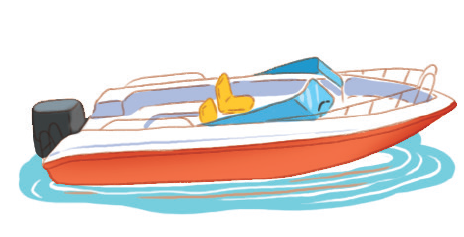 ca nô
nơ đỏ
lá me
cá mè
Đọc
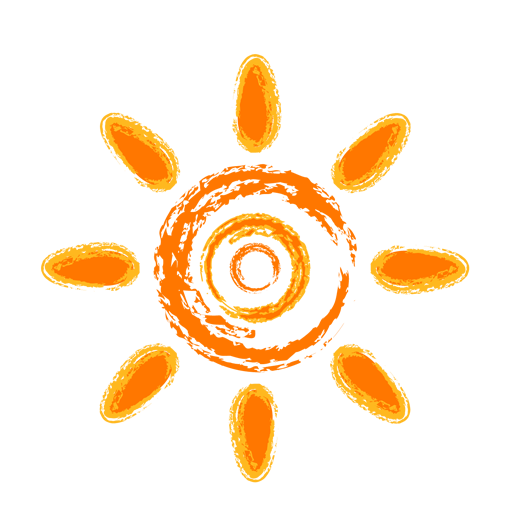 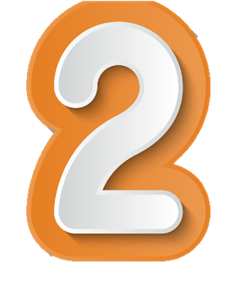 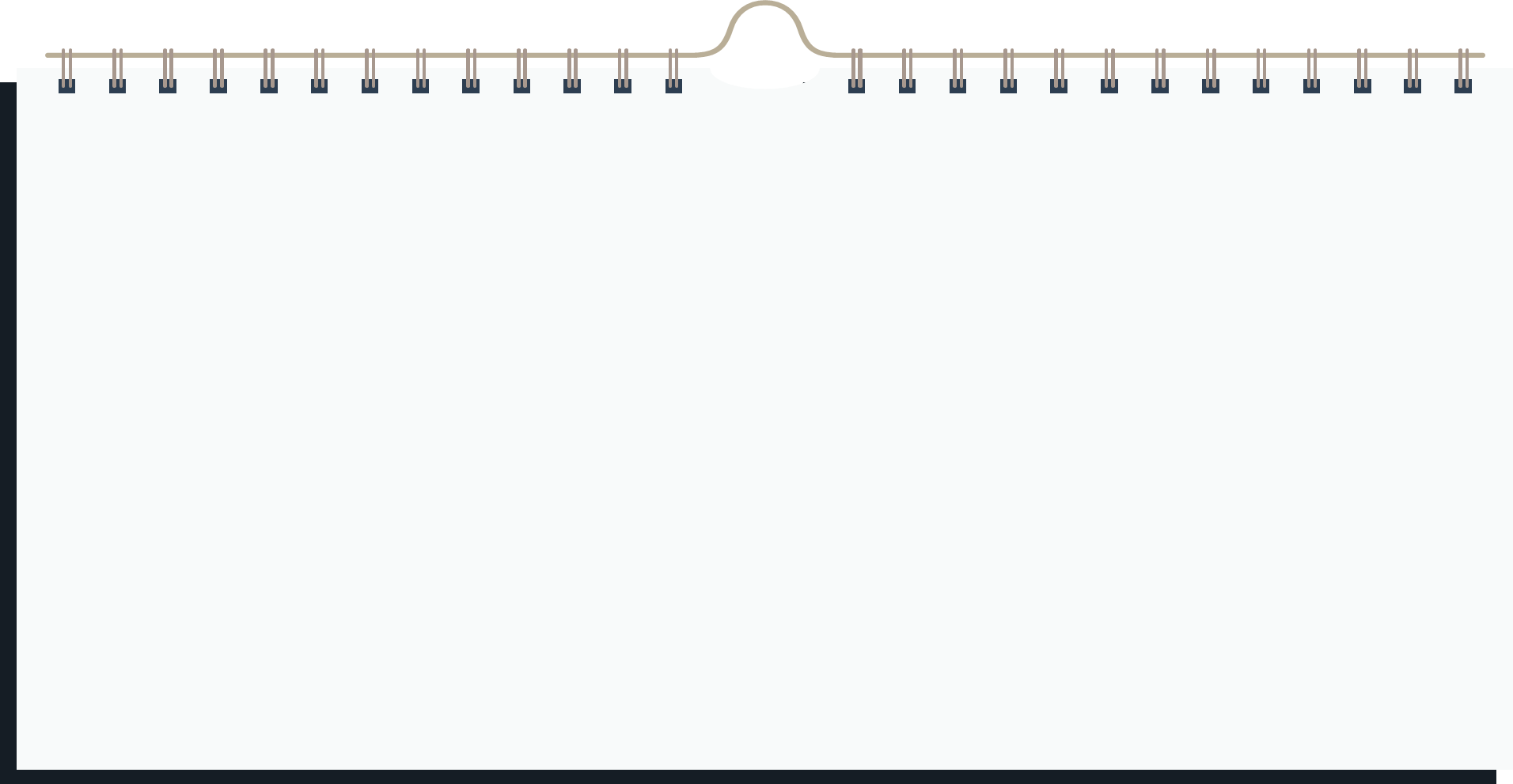 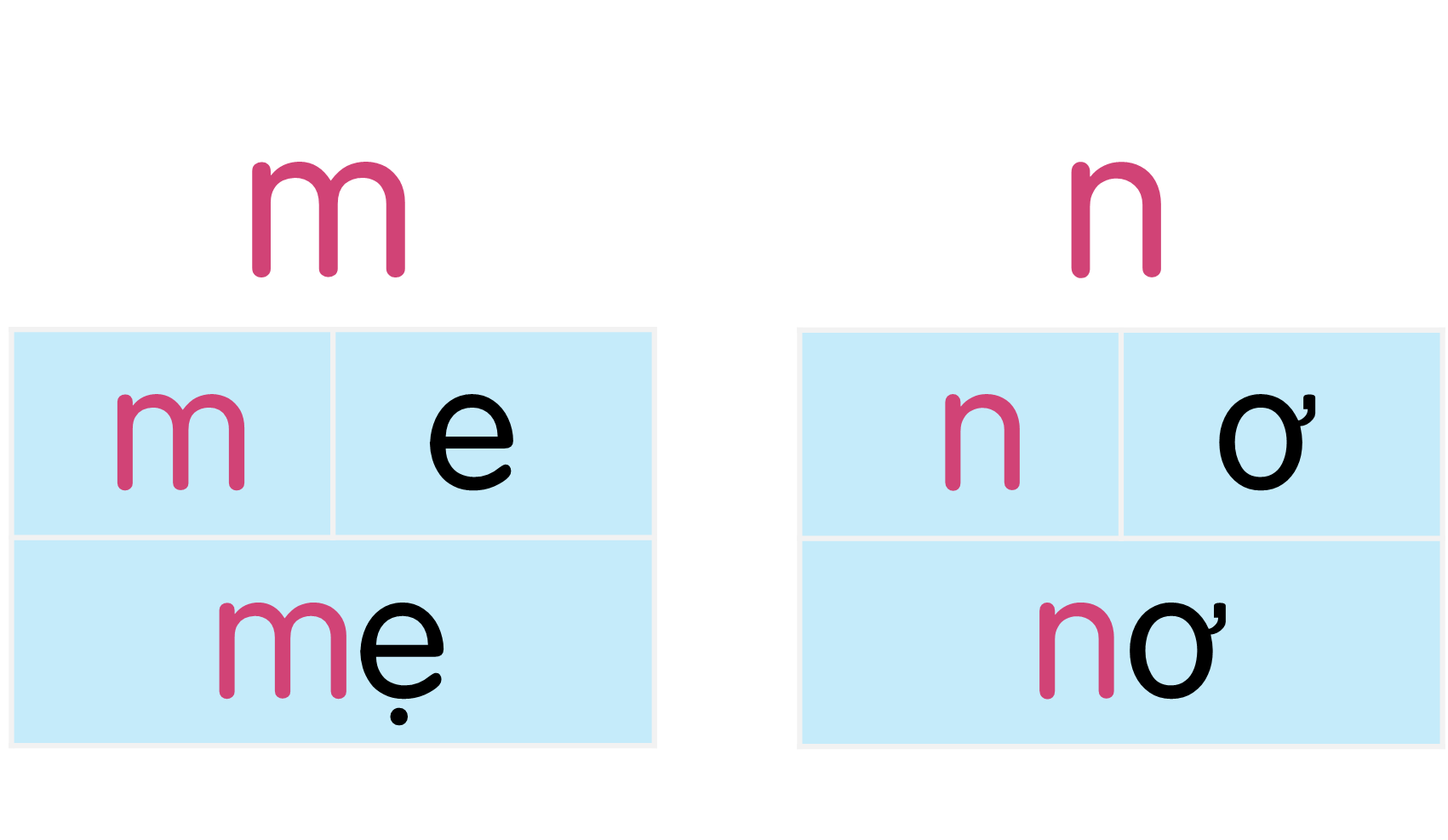 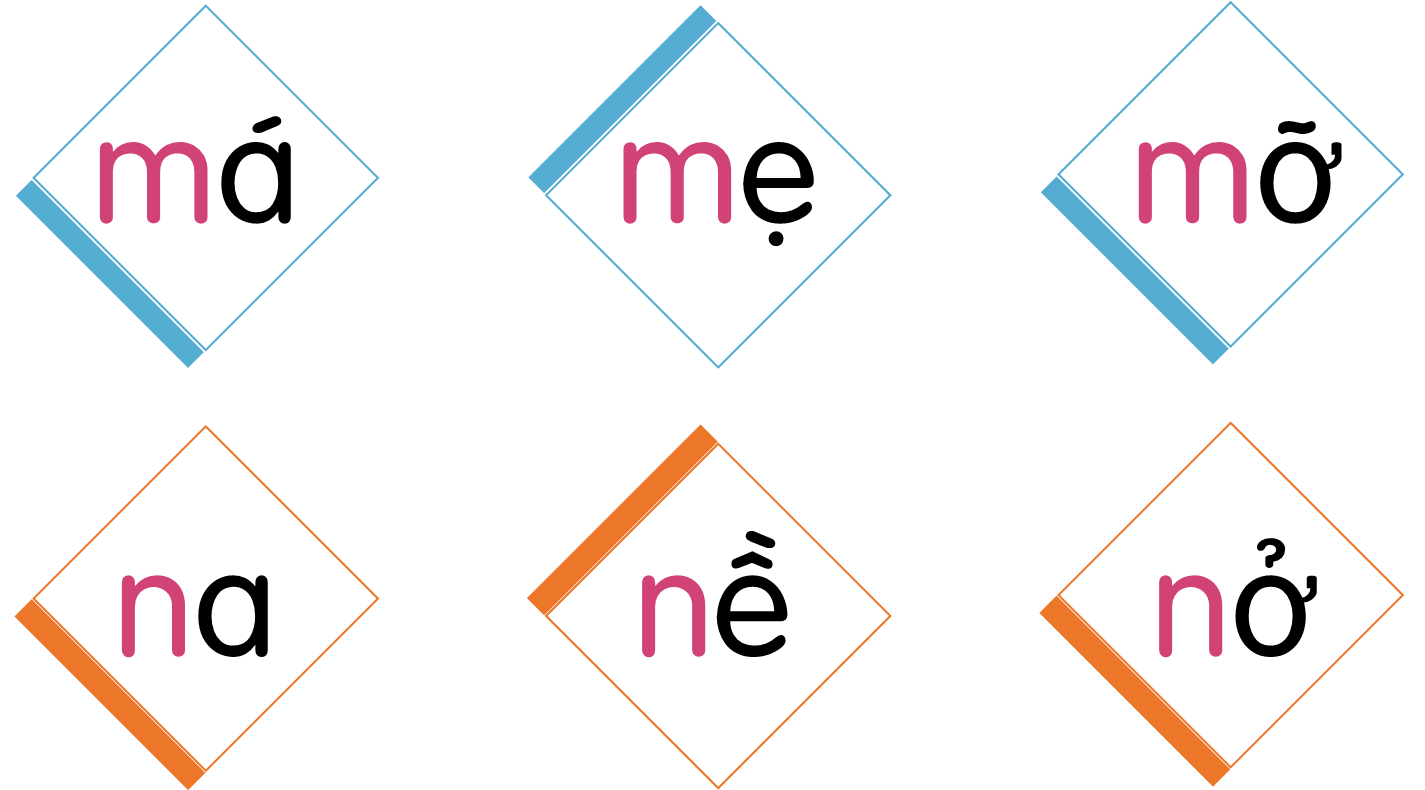 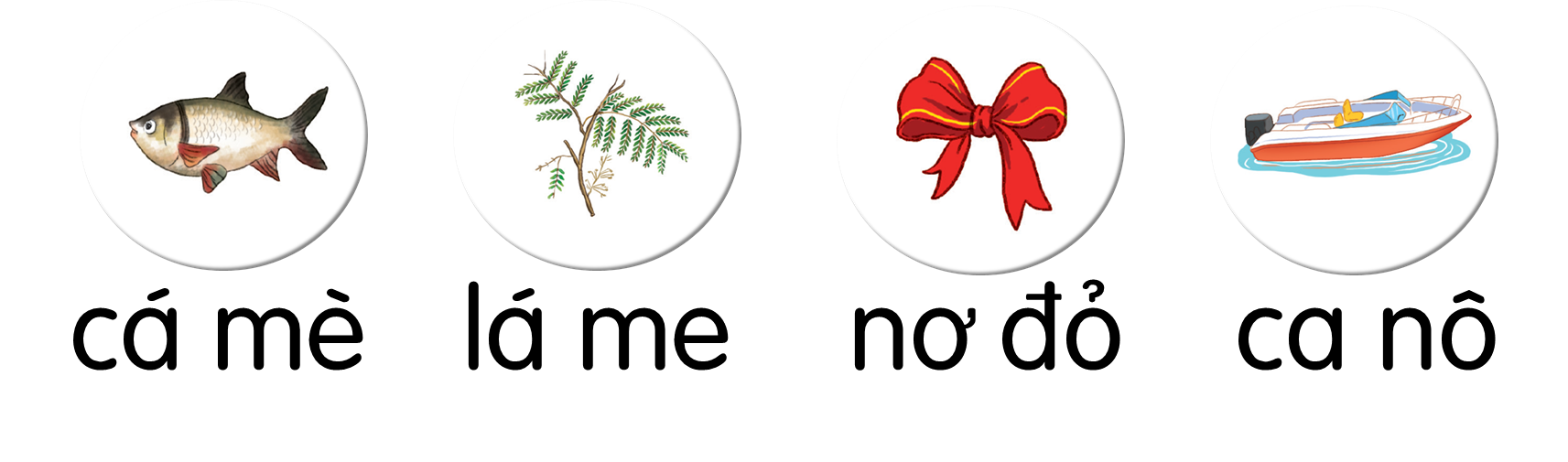 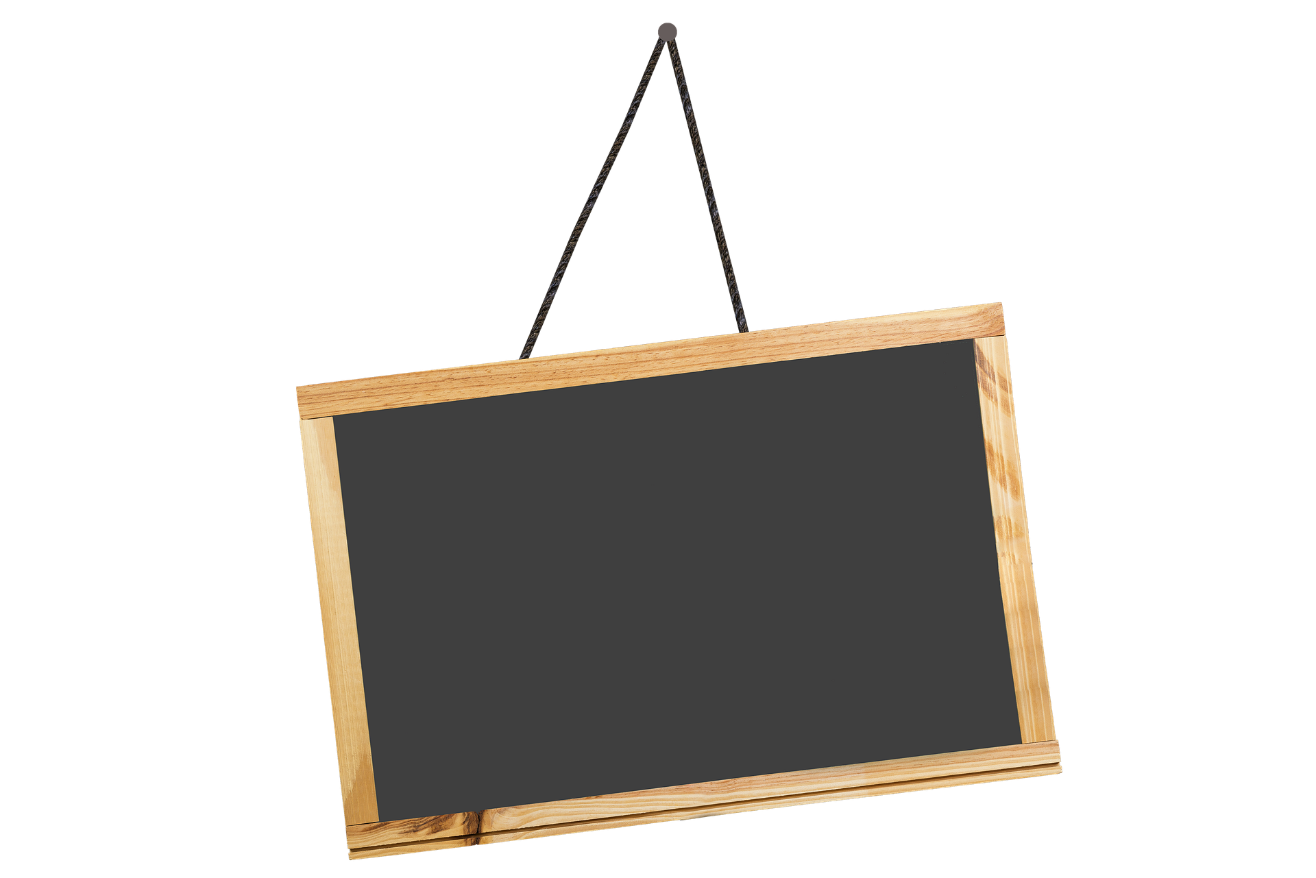 03
TÔ VÀ VIẾT
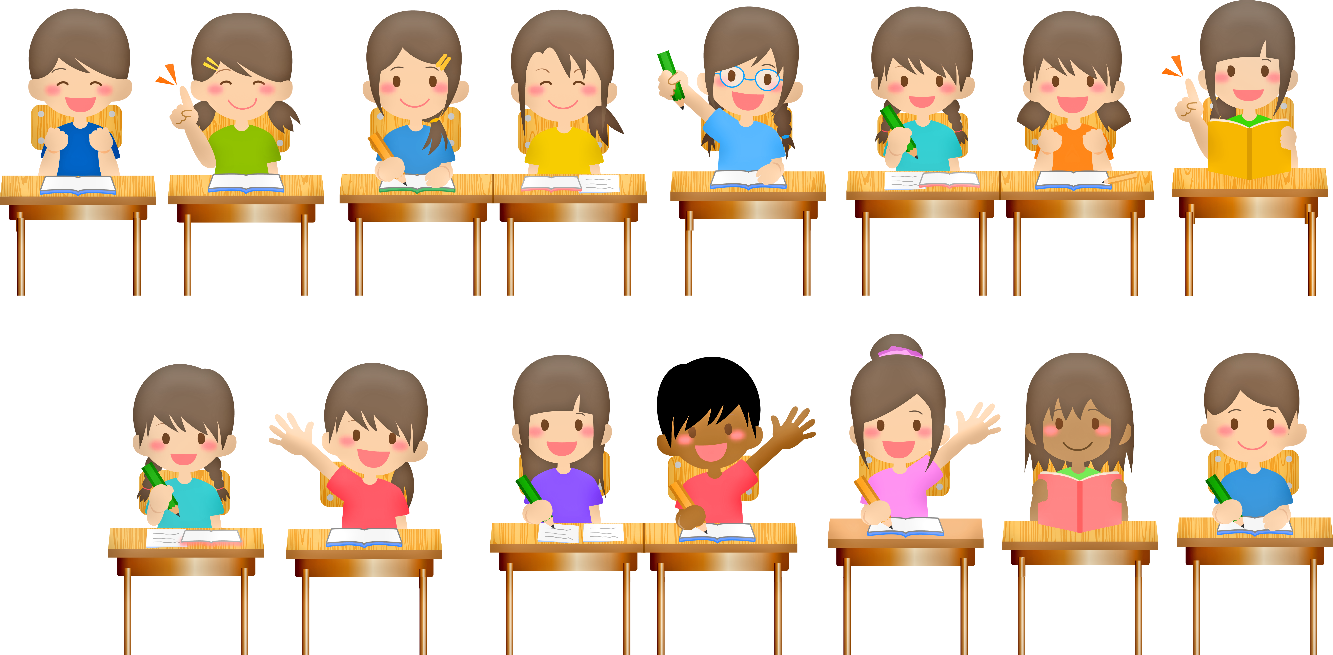 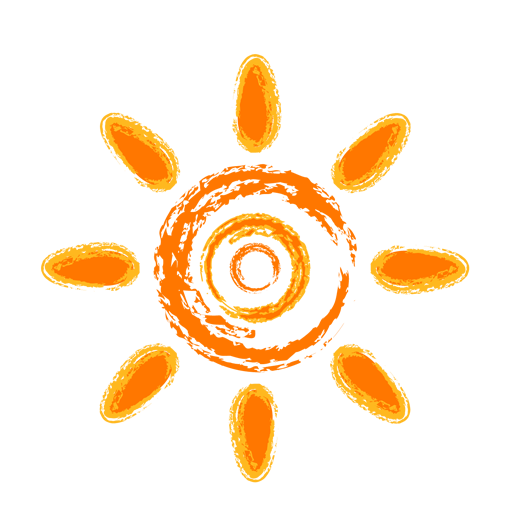 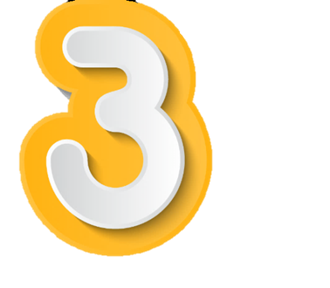 Tô và viết
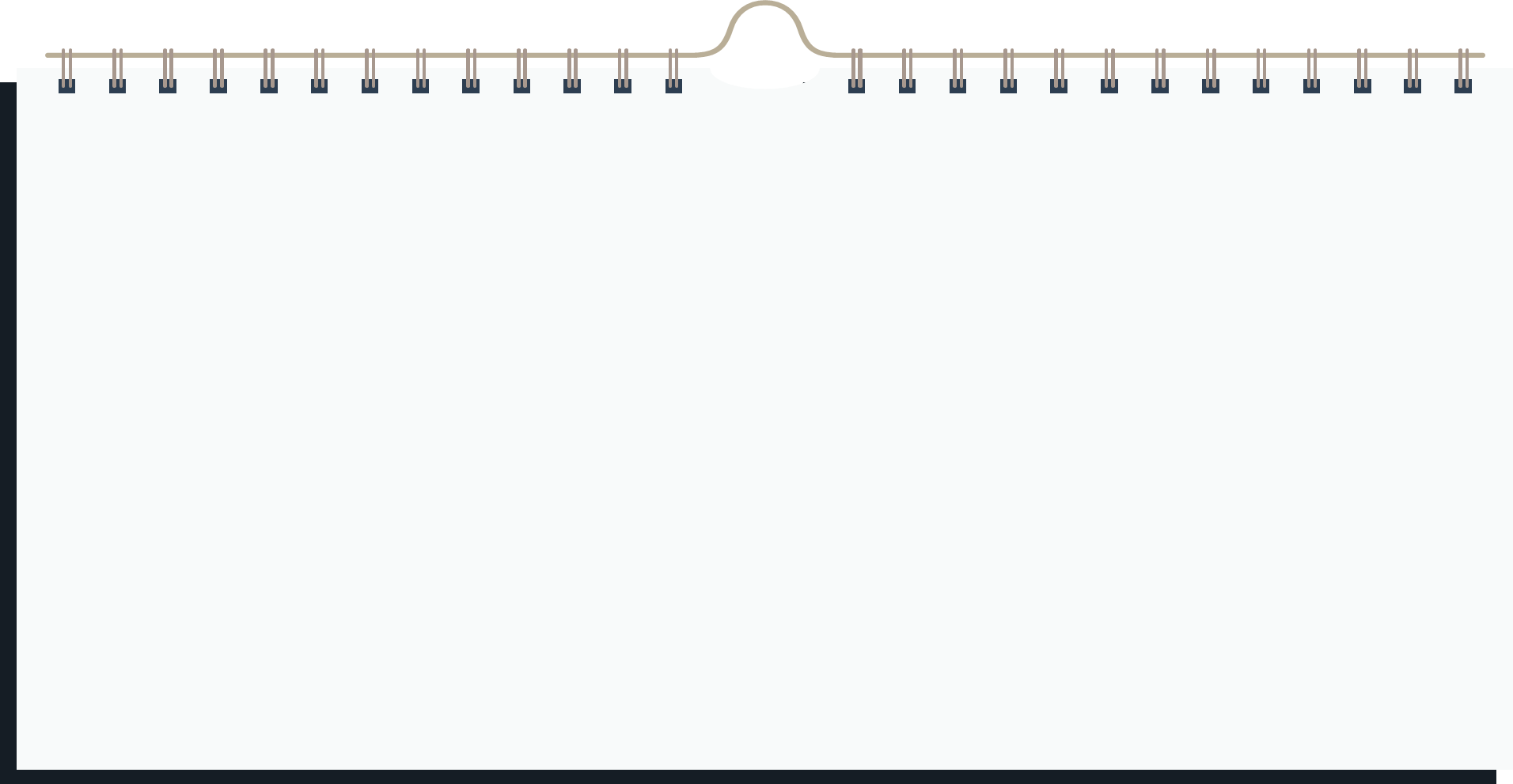 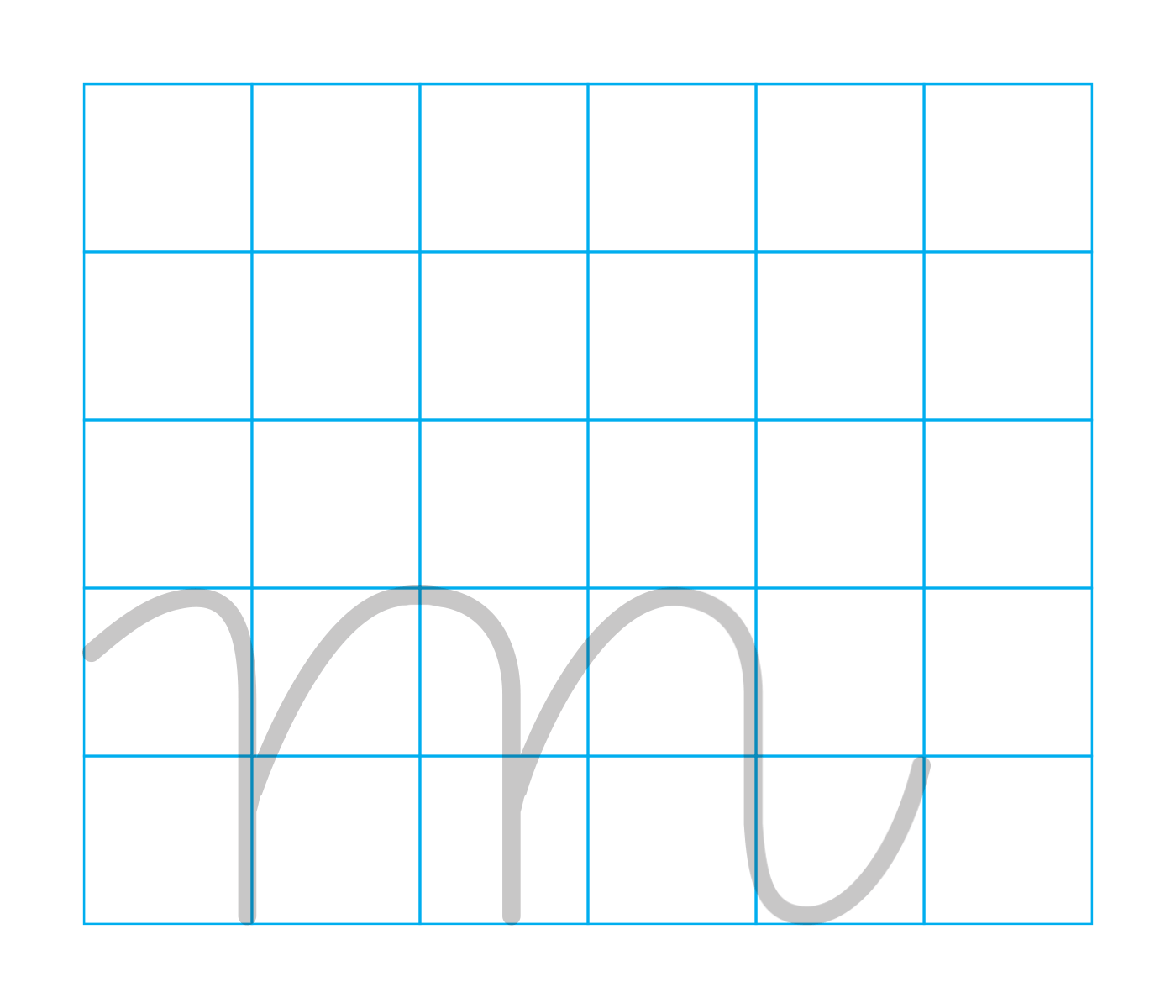 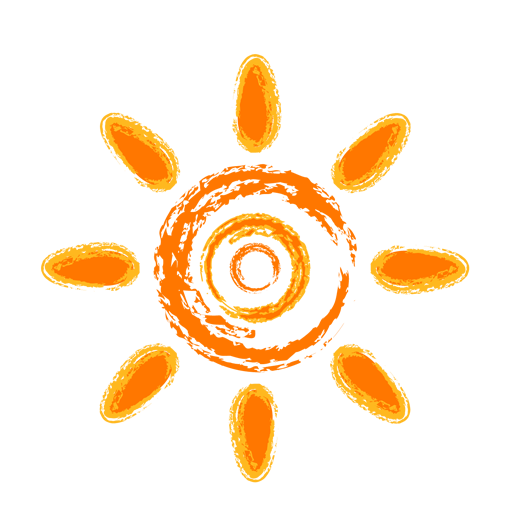 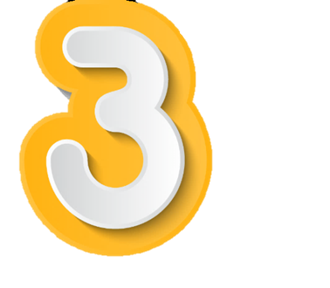 Tô và viết
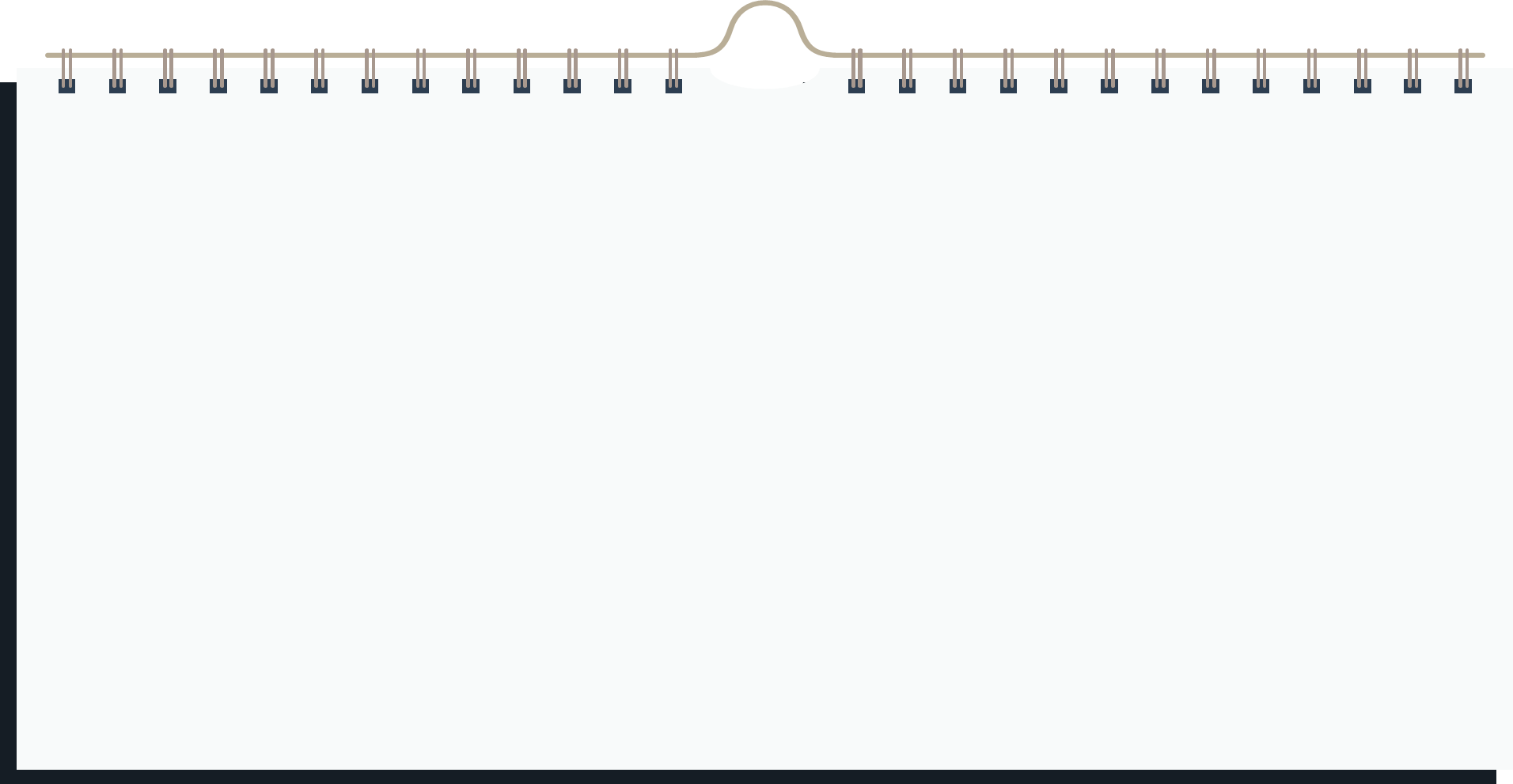 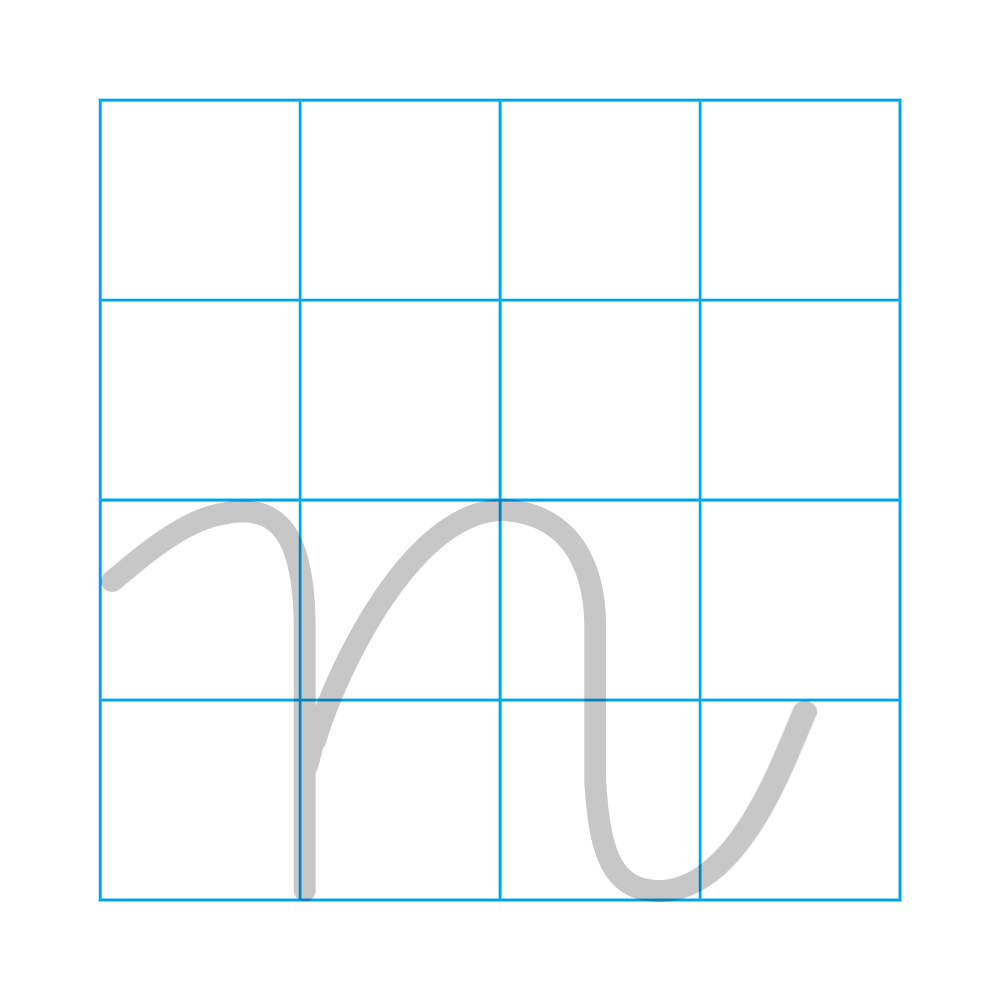 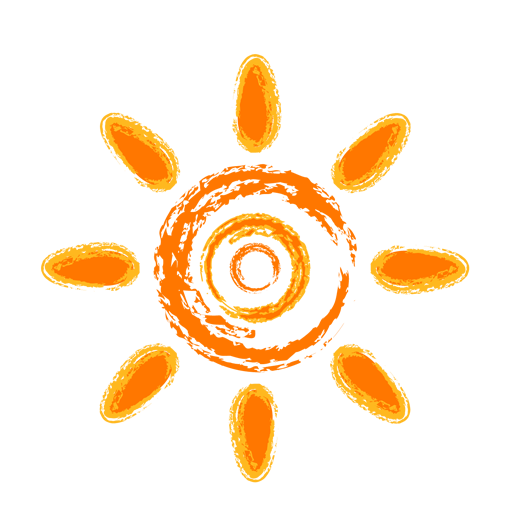 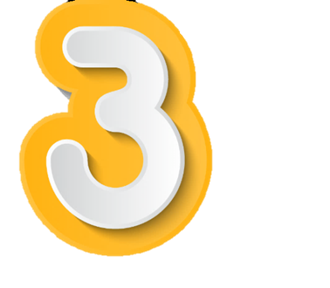 Tô và viết
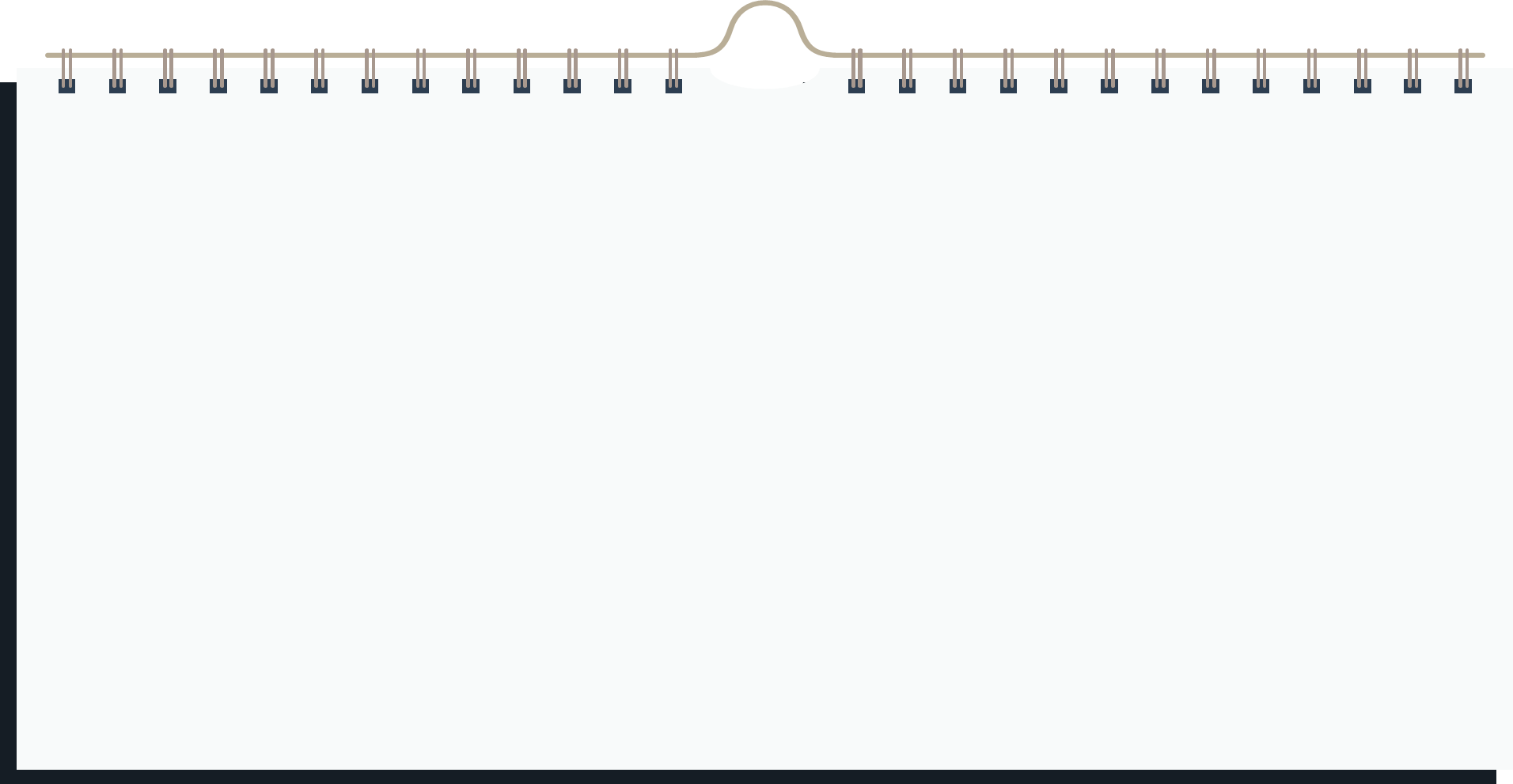 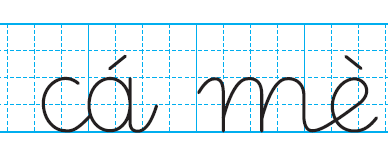 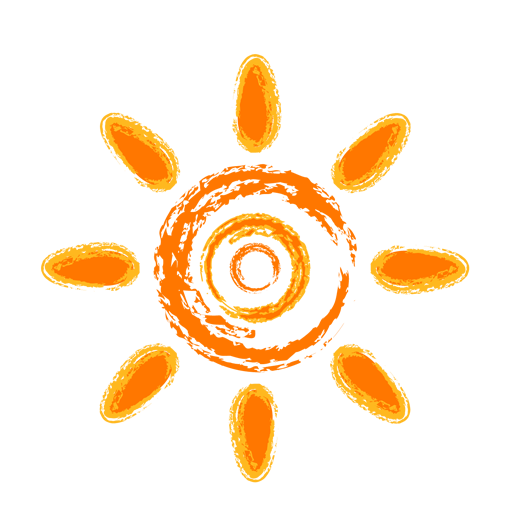 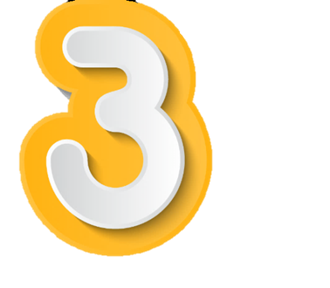 Tô và viết
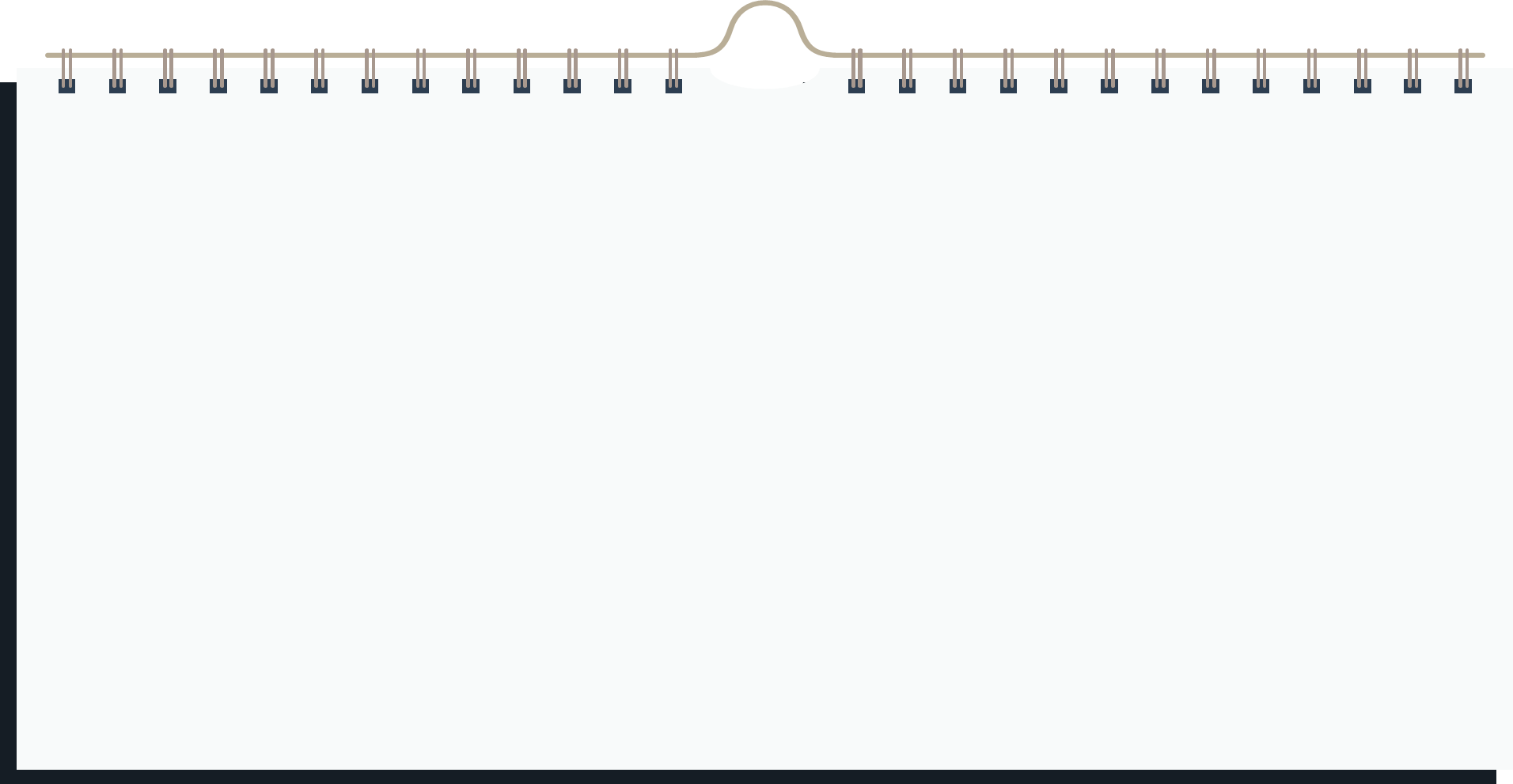 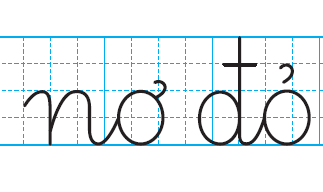 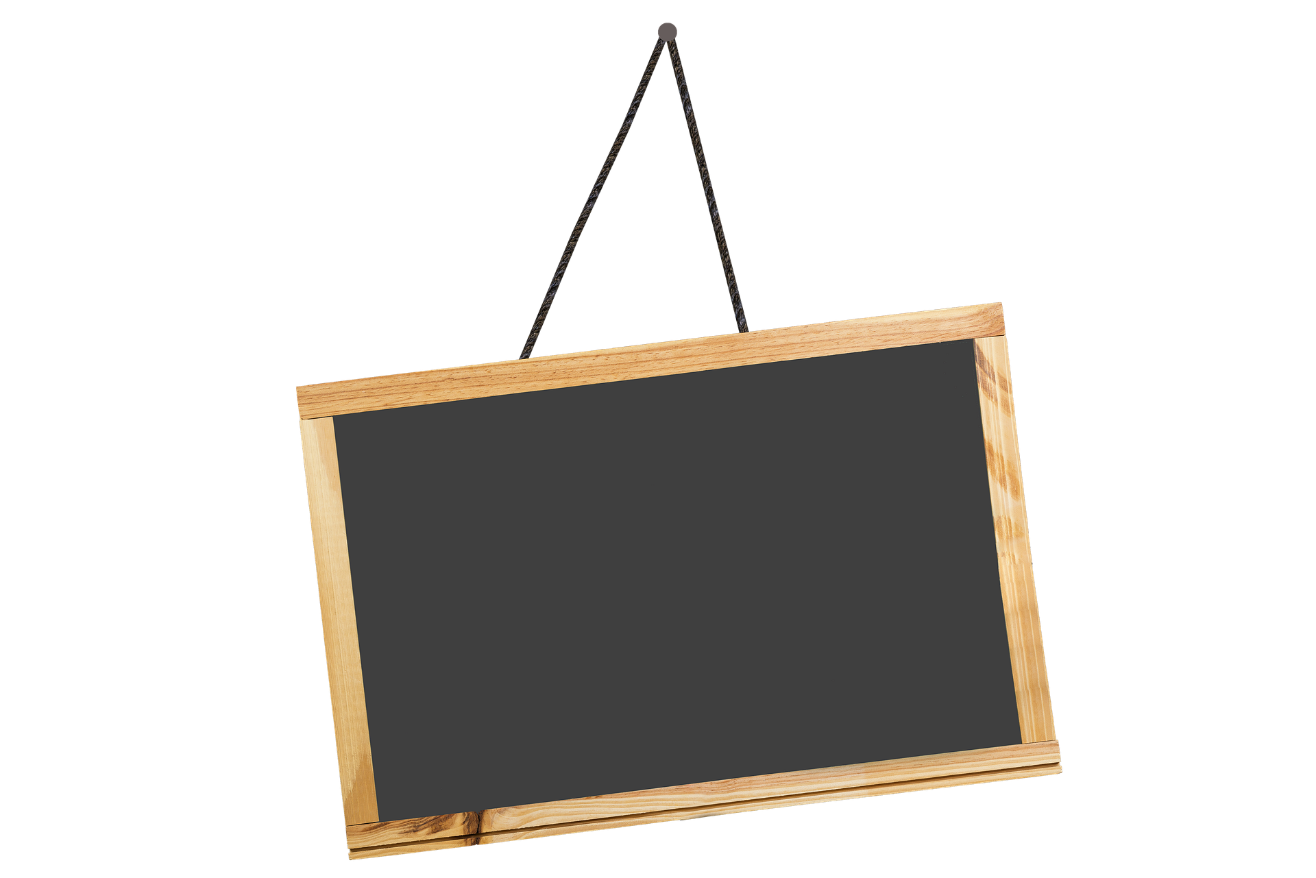 04
ĐỌC
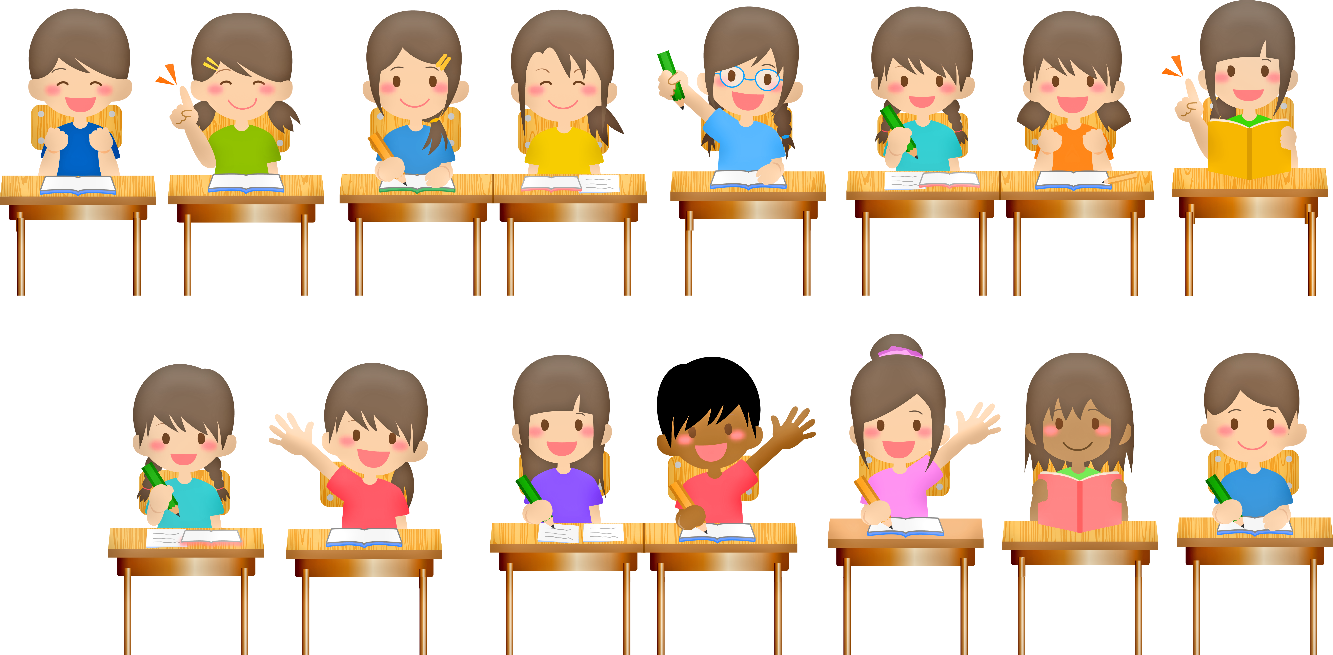 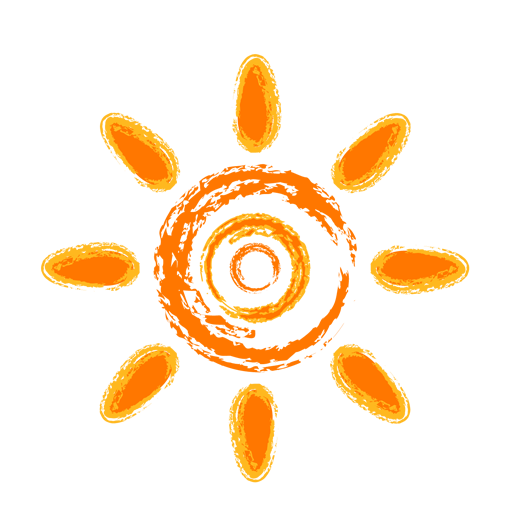 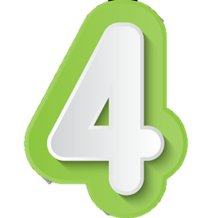 Đọc
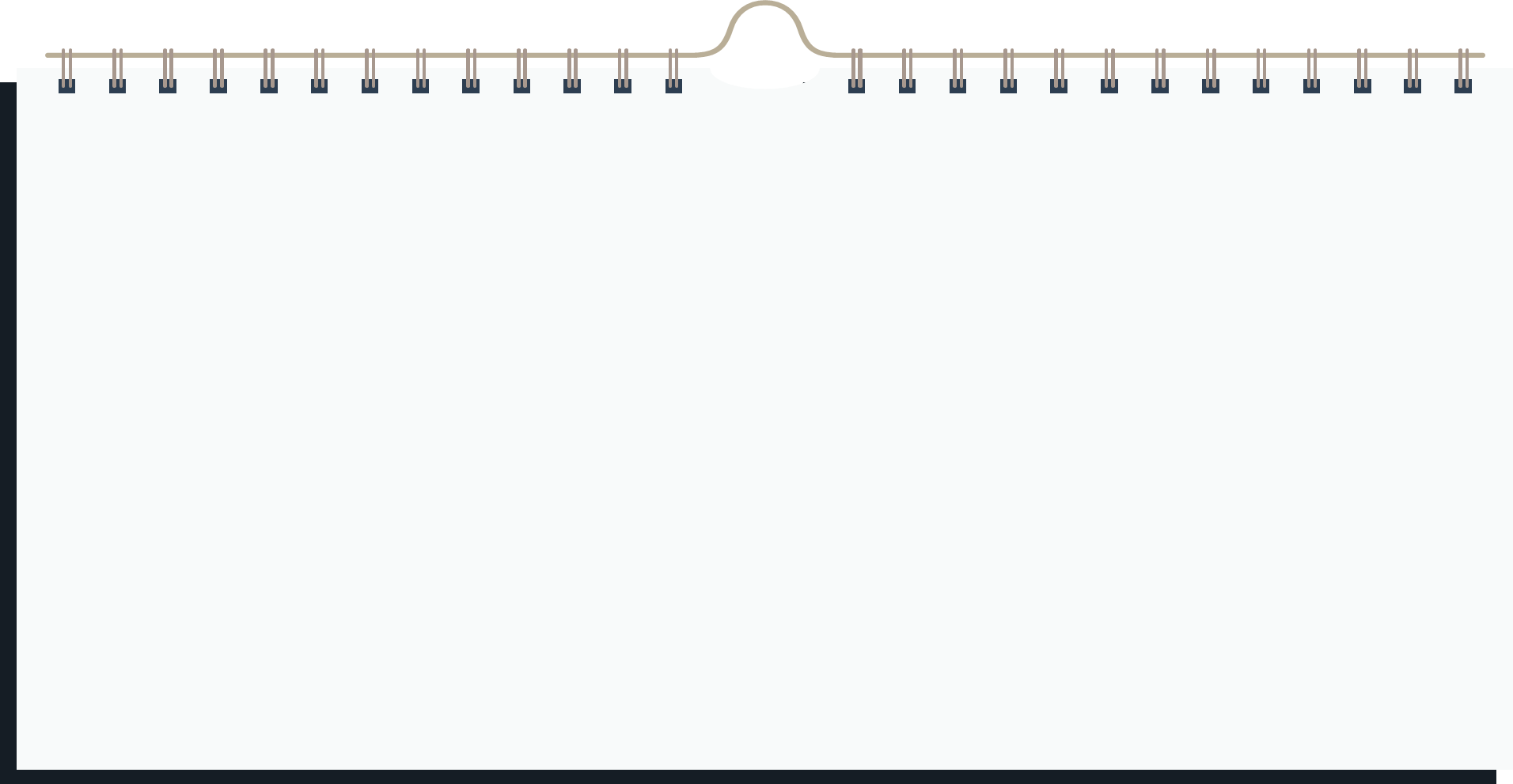 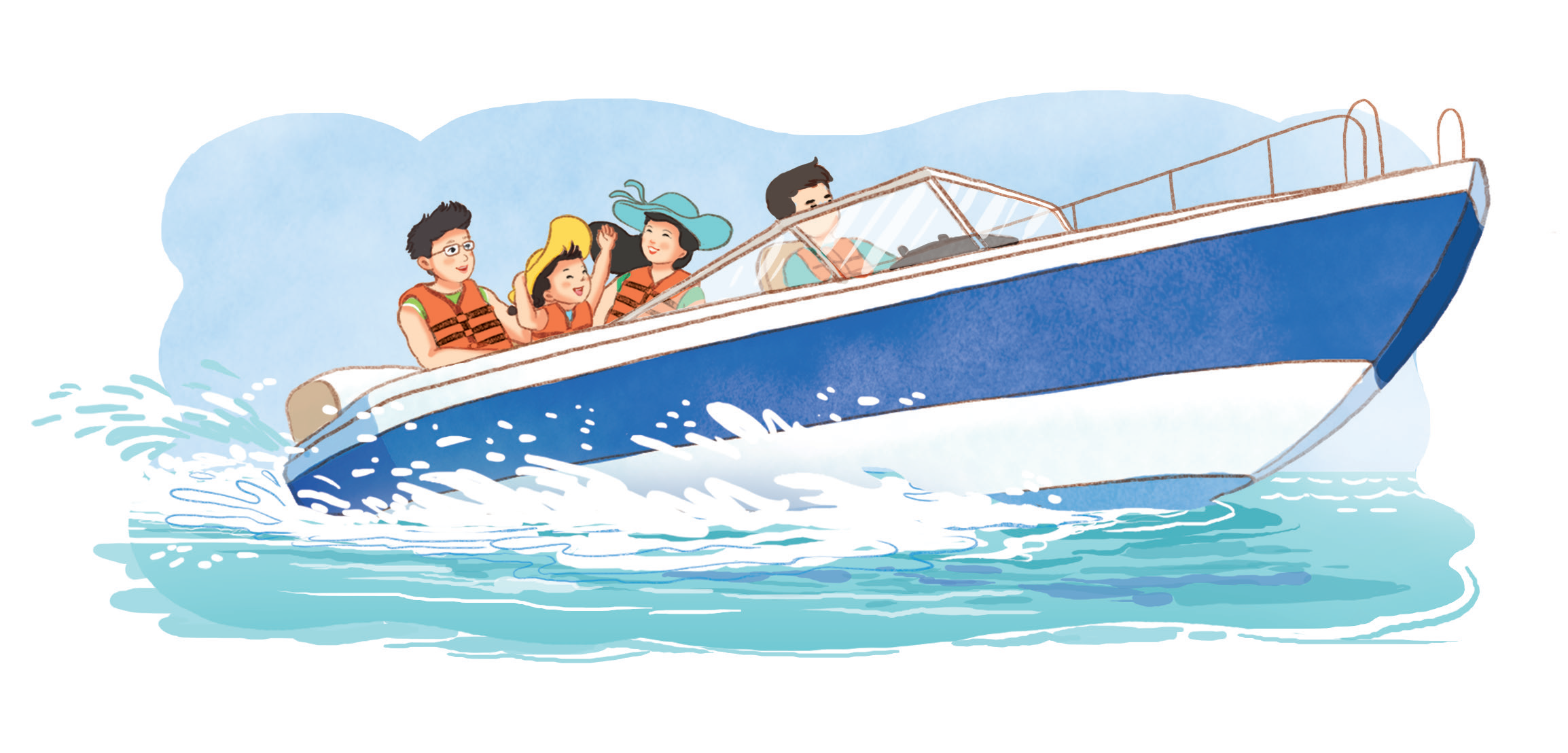 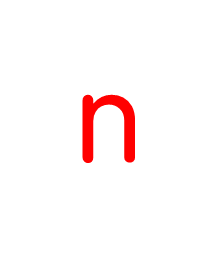 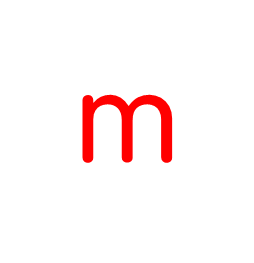 Bố mẹ cho Hà đi ca nô.
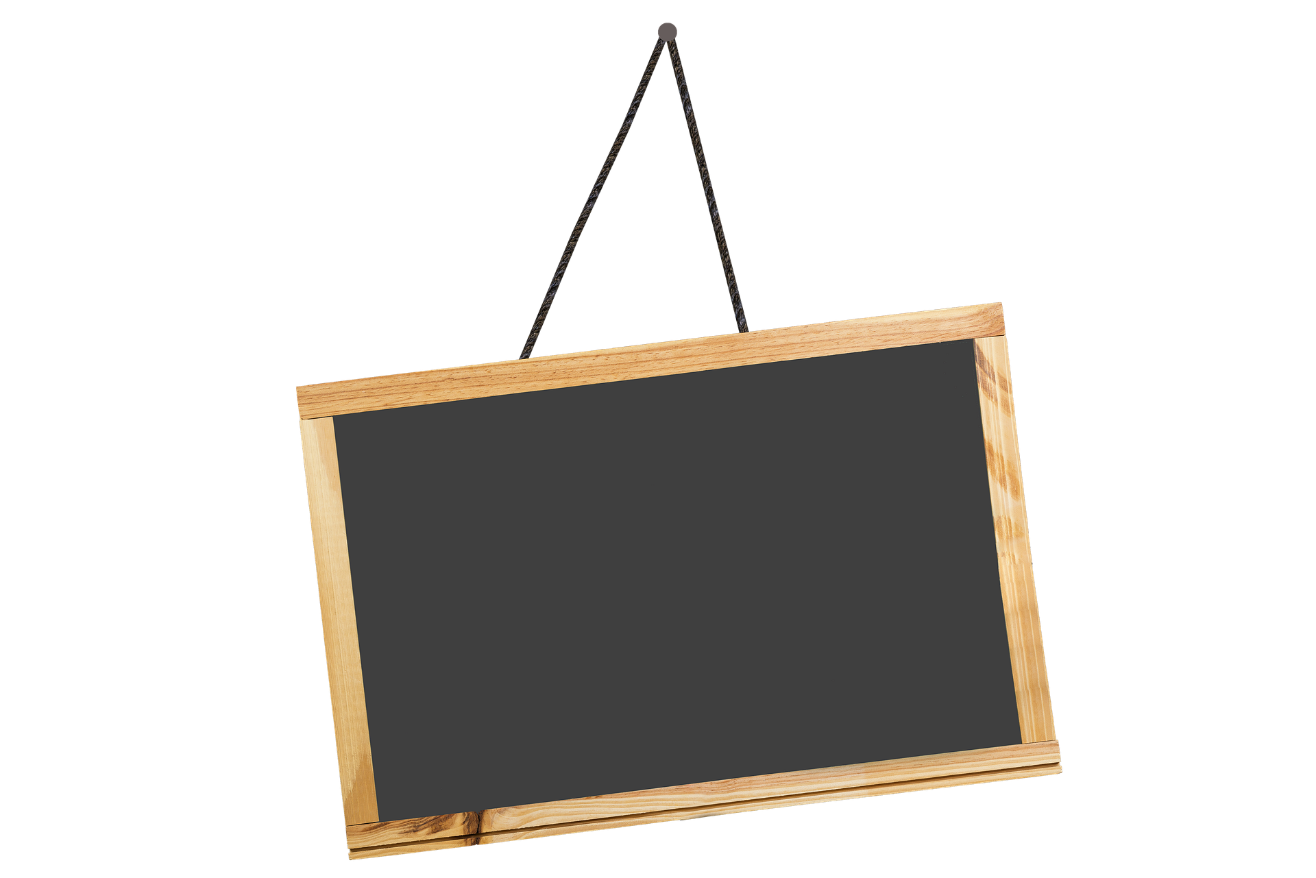 05
NÓI
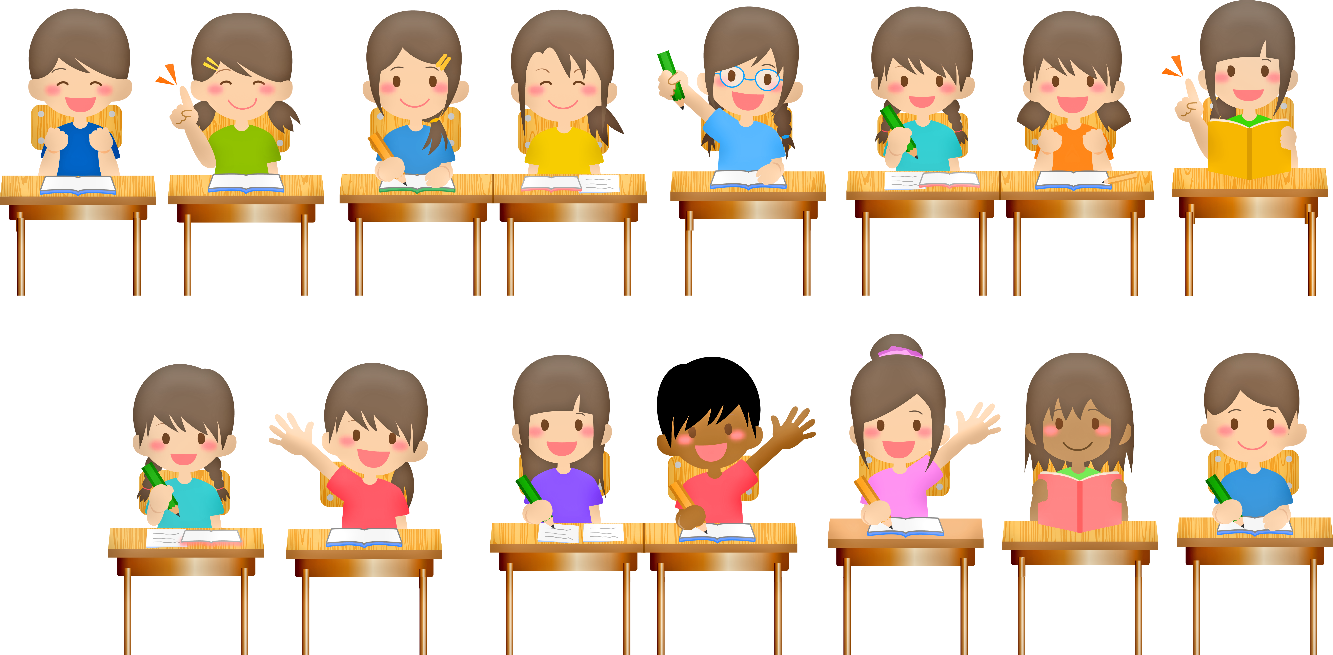 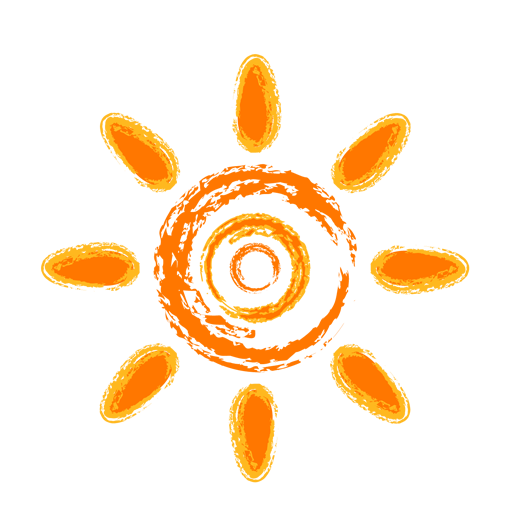 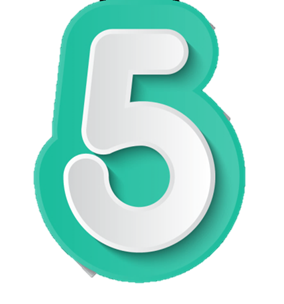 Đọc
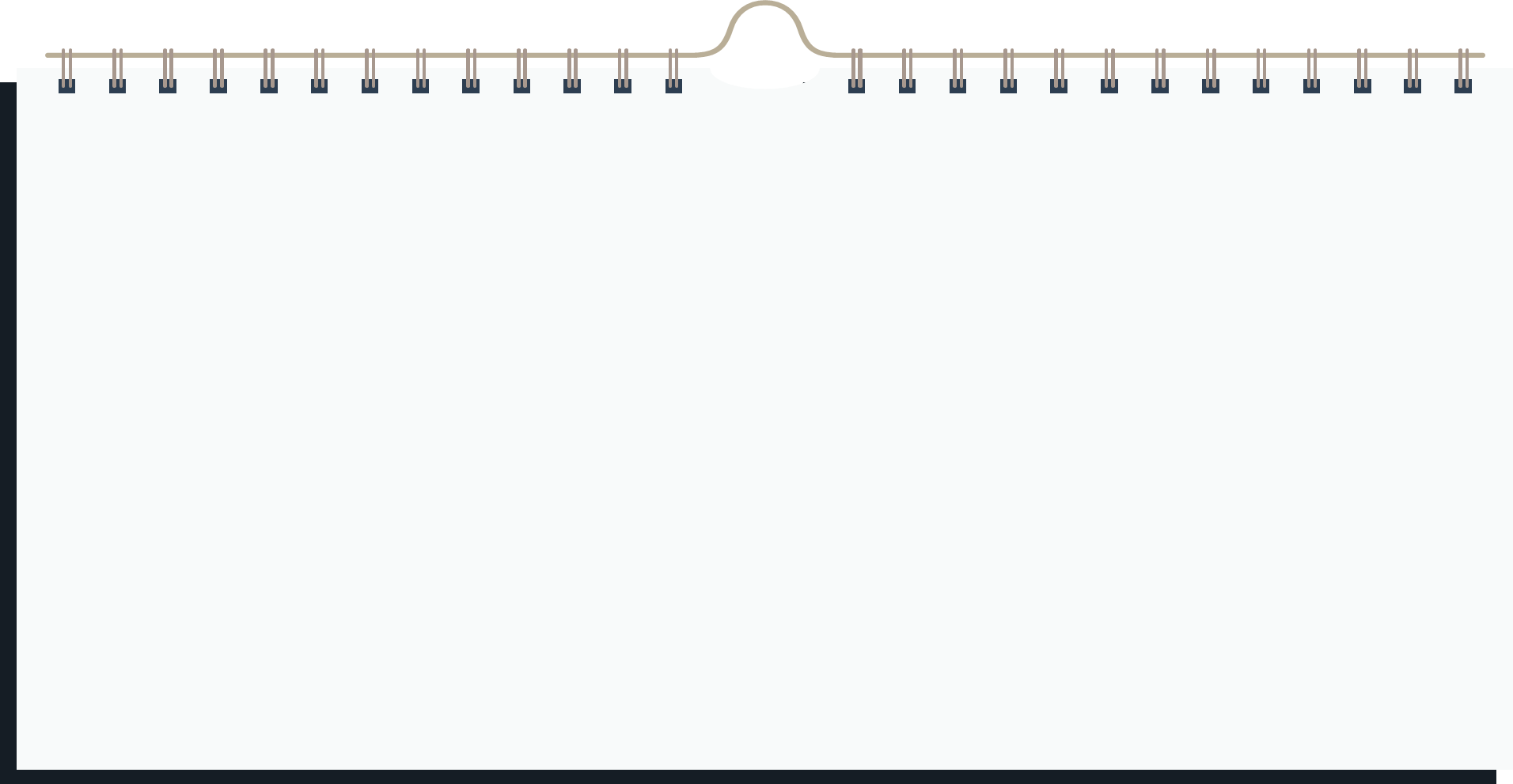 Giới thiệu
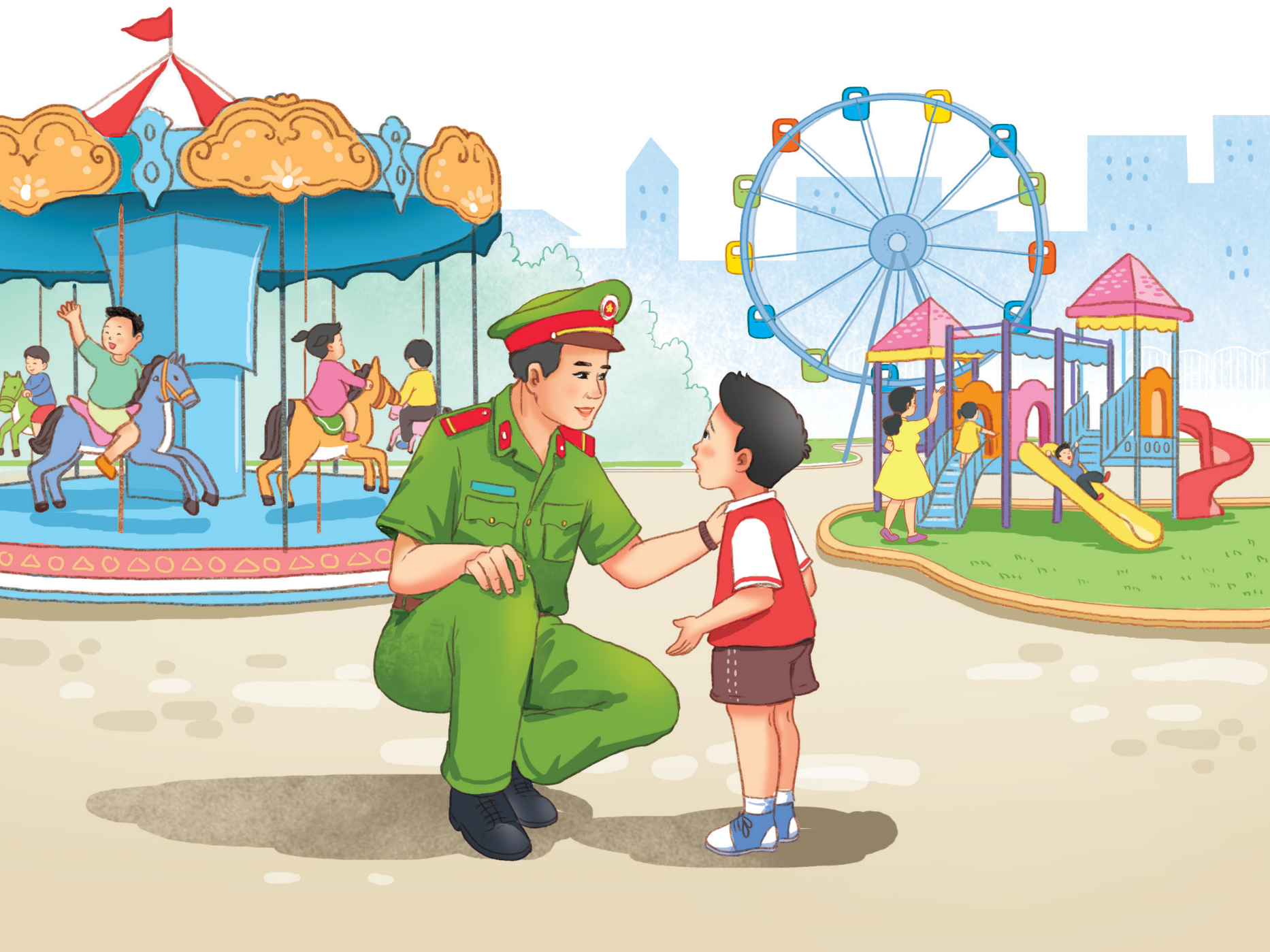 CỦNG CỐ 
BÀI HỌC
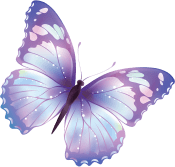 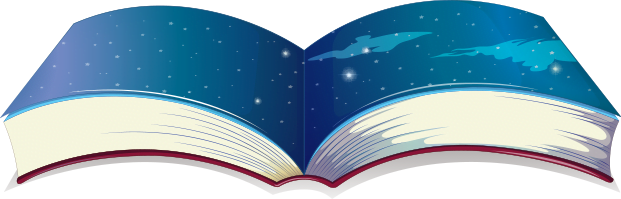